Innovation numérique
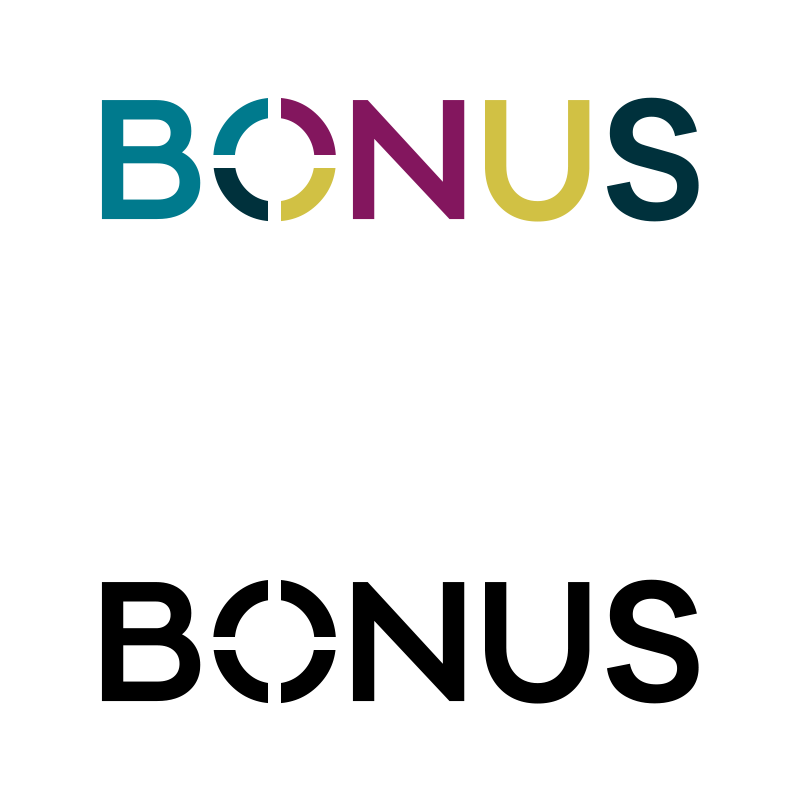 Pitch Deck 2.0
Business Plan de Démarrage
Innovation numérique
Innovation numérique
Juillet 2020
Sommaire
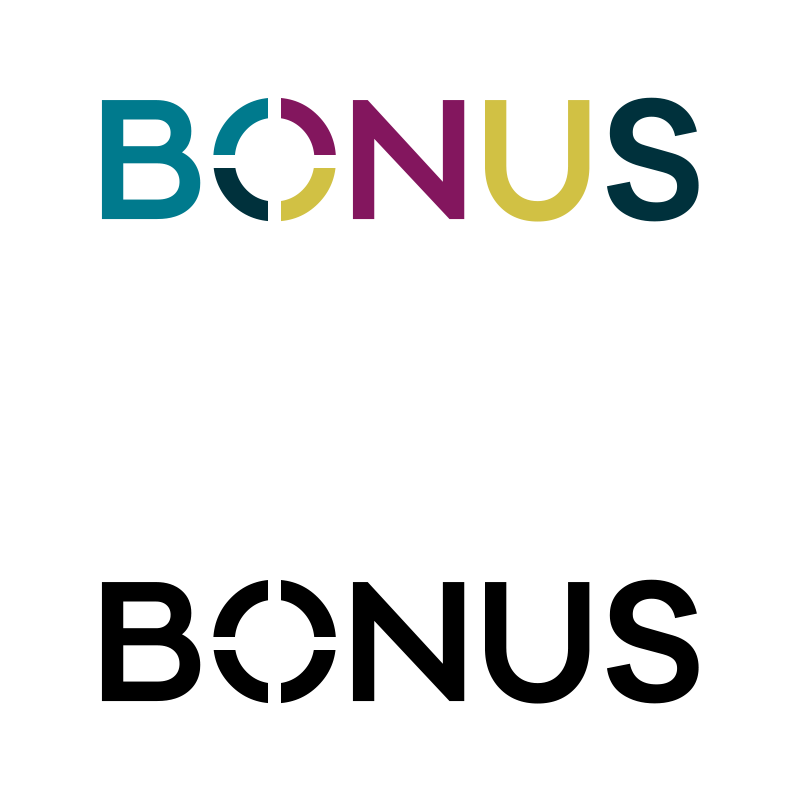 Problème
1
’’  Grâce à Bonus, nous devenons des partenaires d’affaires de confiance et de long terme. ’’
2
Solution
Marché
3
Concurrence
4
5
Stratégie
Business model
6
Gouvernance
7
2
Innovation numérique
1
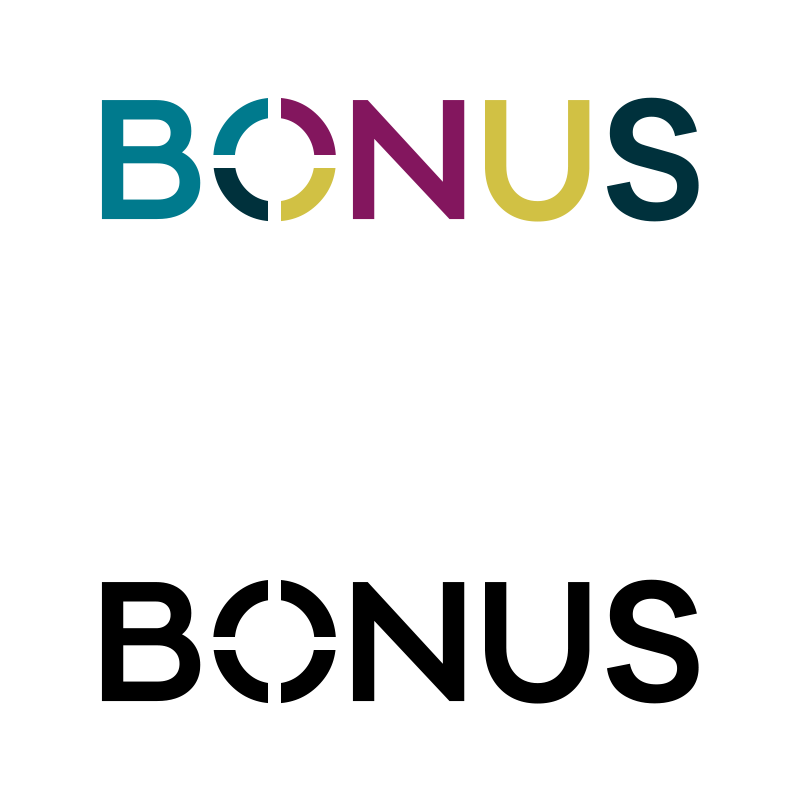 Problème
Innovation numérique
Innovation numérique
1. Problèmes: Les pratiques courantes limitantes
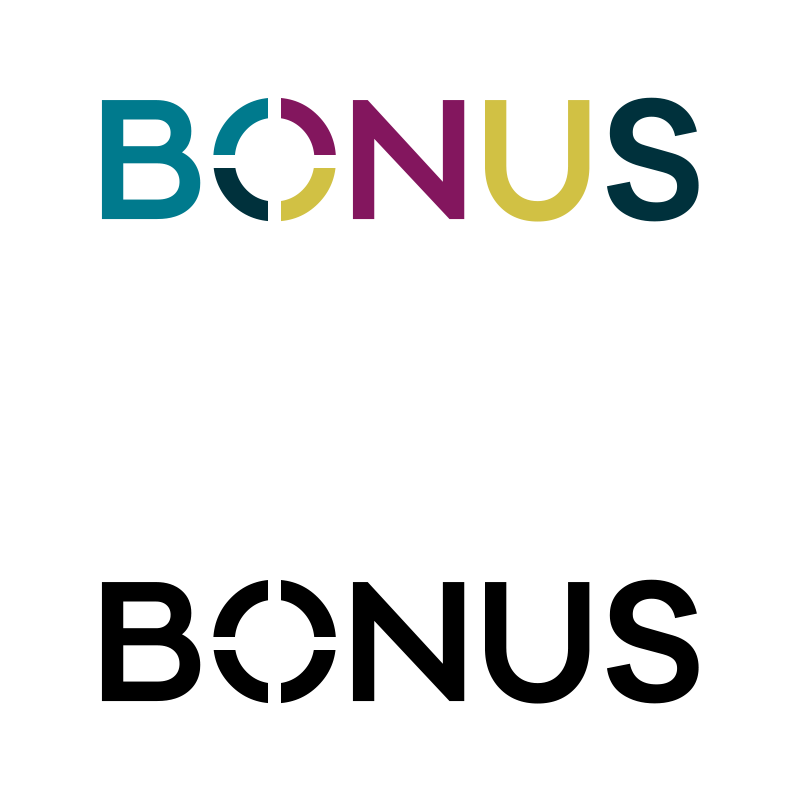 Les pratiques de passation de marché au Gabon sont très limitantes et ne mettent pas en confiance les prestataires qualifiés locaux
80% des publications de passations sont faites dans le quotidien l’Union en seul n°, tous les prestataires ne sont pas forcement touchés.
PASSATION DE MARCHÉ 
AU GABON, C ’EST:
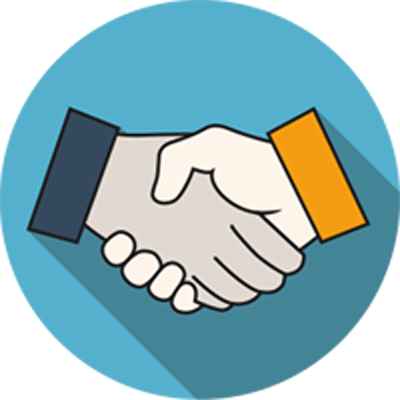 Des critères de soumissions aux marchés publics sont volontairement très élevés, donc très sélectifs.
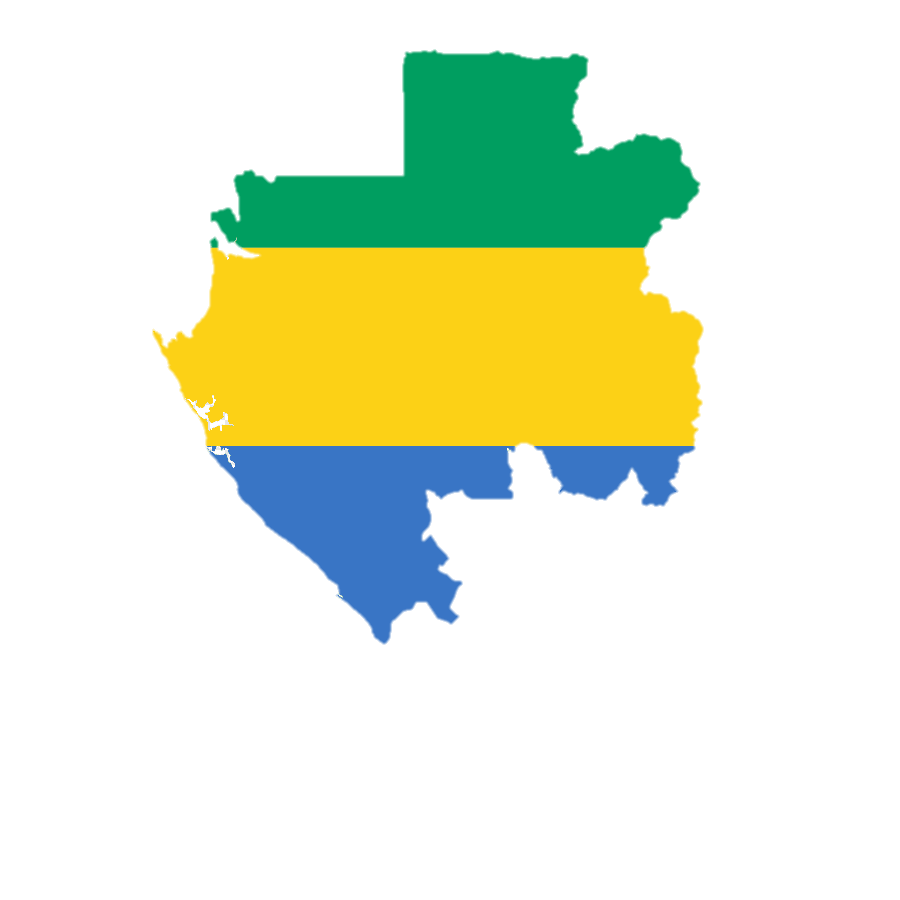 90% des marchés de commandes publiques sont acquis par entente directe des réseaux personnels ce qui limite les perspectives de croissance
Les délais de traitement et de validation de prestataires qualifiés sont très longs
60% des appels d’offres ne sont pas publiées en ligne.
Aucune qualification de prestaires, ni de groupes de consommateurs
4
Innovation numérique
2
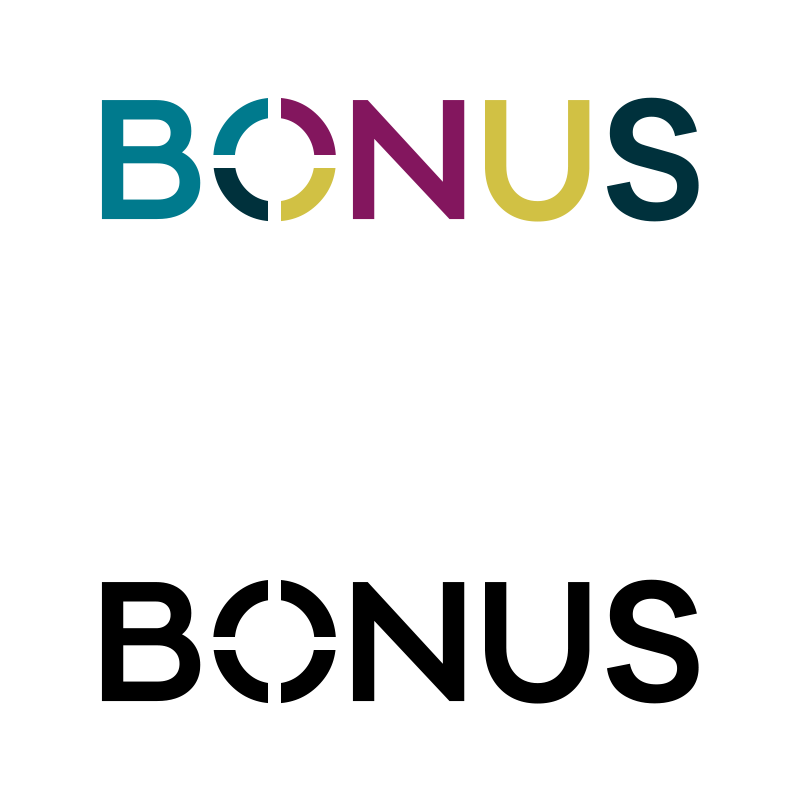 Solution
Innovation numérique
Innovation numérique
2. Solution: Vers une Bourse de Sous-Traitance
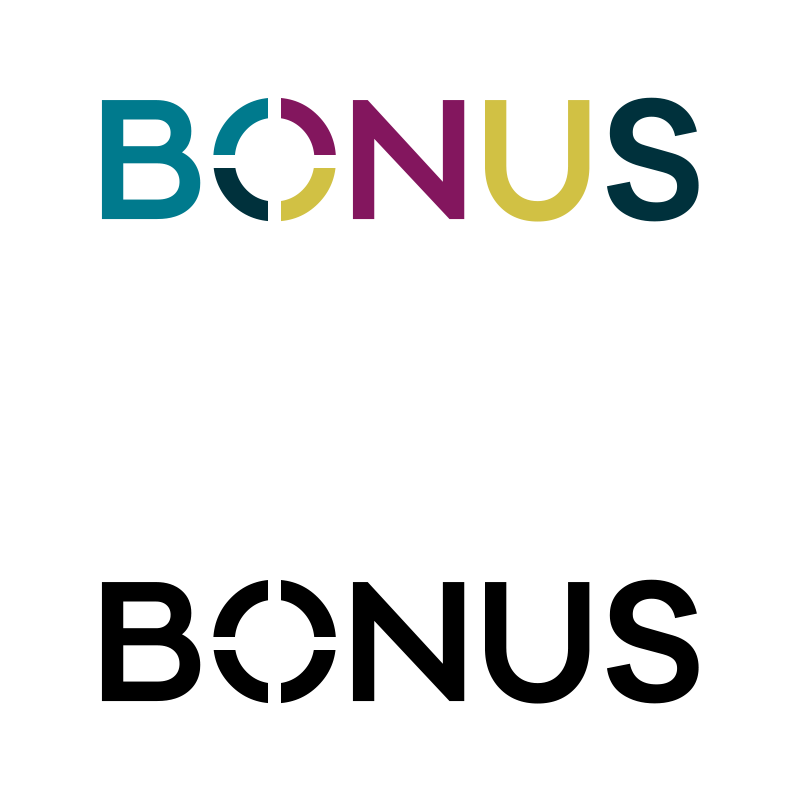 La Bourse de Sous-traitance Numérique (BONUS) est une plateforme d’intermédiation et de qualification de prestataires et de fournisseurs de biens/services au niveau local.
Cette plateforme aide  les donneurs d'ordres à identifier et qualifier des propositions commerciales de fournisseurs labelisés de manière transparente et plus rapide que les dispositifs traditionnels de passation de marchés.
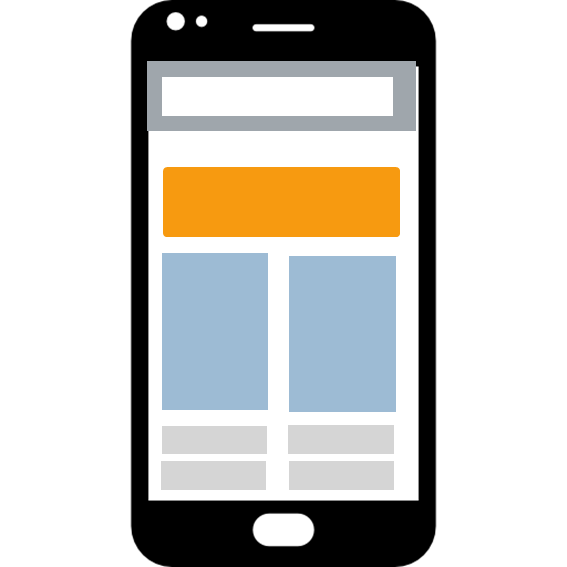 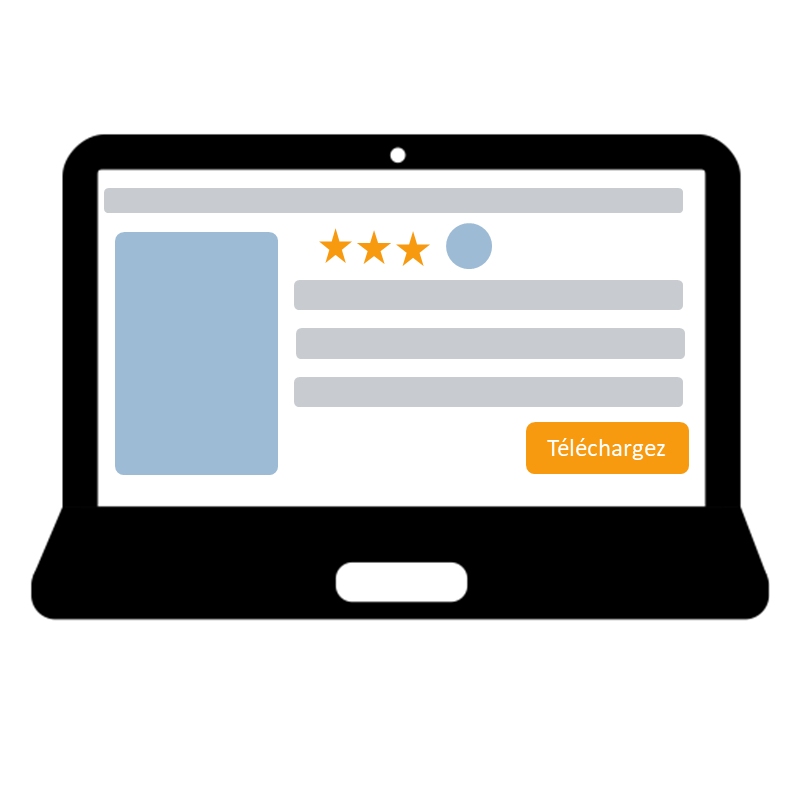 Consultation des offres
1
Rédaction et publication d’appels d’offres
2
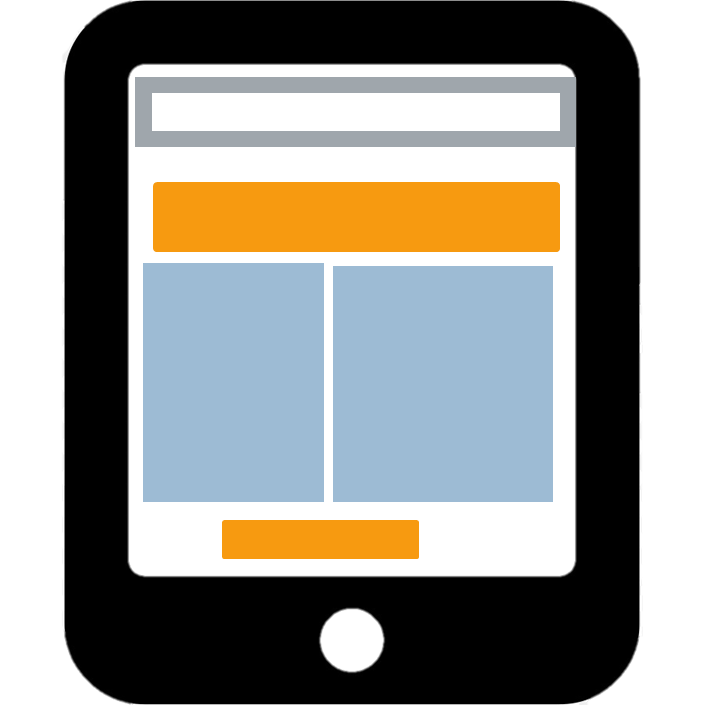 Création et mise à jour de comptes utilisateurs
3
FONCTIONNALITÉS
Messagerie et suivi des réponses
4
Esthétique, fonctionnelle et disponible sur tous les supports
Gestion de documents
5
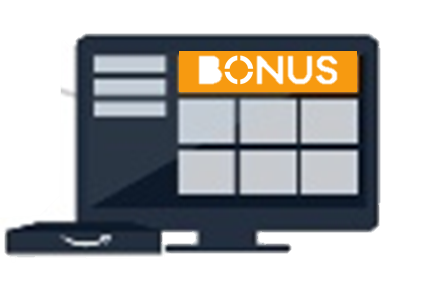 Actualités et Forum/FAQ
6
6
2. Solution: Processus d’utilisation
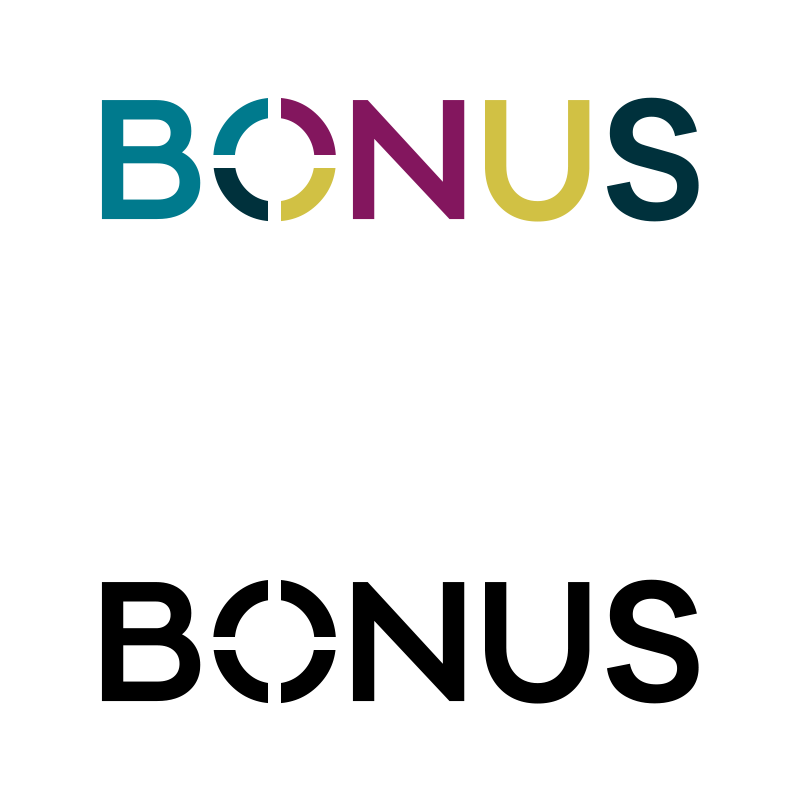 Process général d’utilisation
Utilisateurs
1. Création du compte
2. Fonctionnalités d’usage
5. Validation du prestataire
3. Création d’appel d’offre
4. Vérification des prestataires
Remplissage du formulaire de création avec les spécificités de l’appel d’offre et envoie.
Sélection des prestaires sur la base de critère: Pertinence, Expertise, Solidité financière.
Sélection des prestaires sur la base de critère: Pertinence, Expertise, Solidité financière.
Accès à la base de données fournisseurs labelisés BONSU
Tapez l’adresse web de Bonus dans le navigateur
Affichage de la liste des appels d’offre correspondantes aux profils du prestataire.
Envoie des documents garantissant la qualification du prestataire
Tapez l’adresse web de Bonus dans le navigateur
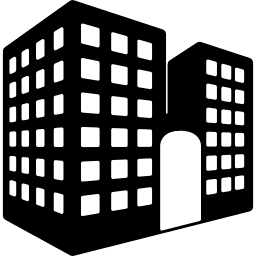 Interface web
Renseignement du formulaire web
Réception des profils correspondants
Sélection et communication
Donneurs
 d’ordre
Création de bourse de sous-traitance interne
Créer et publier des appels d’offres en ligne
Gestion des processus de réponse aux appels d’offres
Création d’un appel d’offre
Réponse aux appels 
d’offres
*Entreprises privées 
*Administrations
Publiques *Organismes/Bailleur
Réception de la validation du donneur d’ordre
Soumission à l’appel d’offre
Réception à l’appel d’offre
Interface web
Renseignement du formulaire web
Prestataires
7
2. Solution: Pourquoi maintenant ?
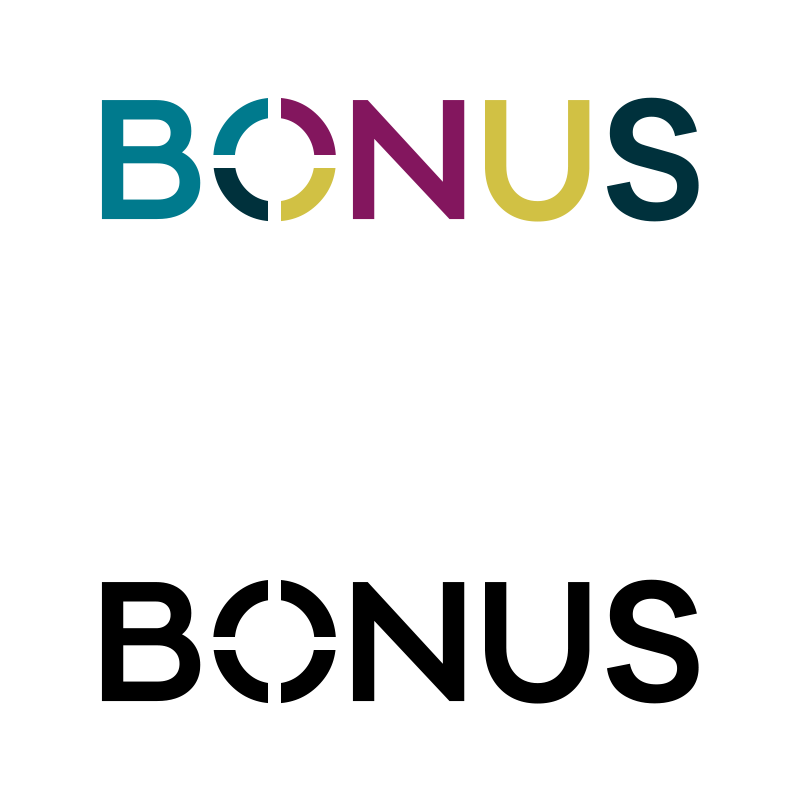 Le concept de Bourse de sous-traitance est connu et reconnu au niveau local mais n’a jamais été réalisé. Le positionnement de la SING en tant qu’incubateur numérique du Gabon lui donne un avantage central sur les appels à projet numérique. Et la connectivité favorable du pays, sont autant de facteurs qui favorient l’opportunité de lancement du projet BONUS.
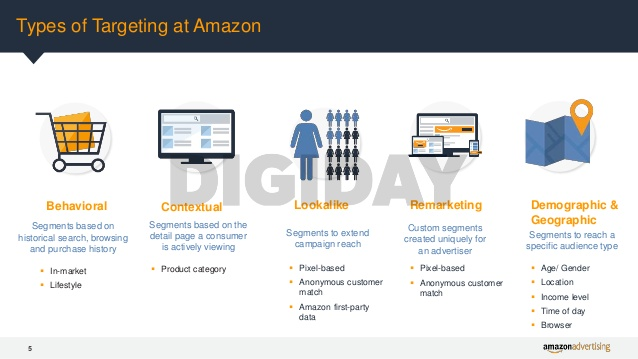 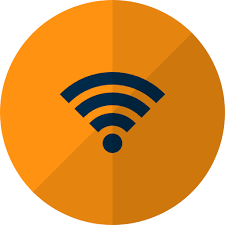 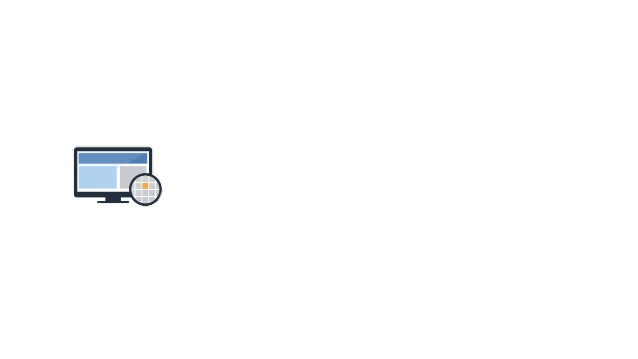 Antériorité du projet
Connectivité du pays
Positionnement de la SING
8
2. Solution: Proposition de valeur
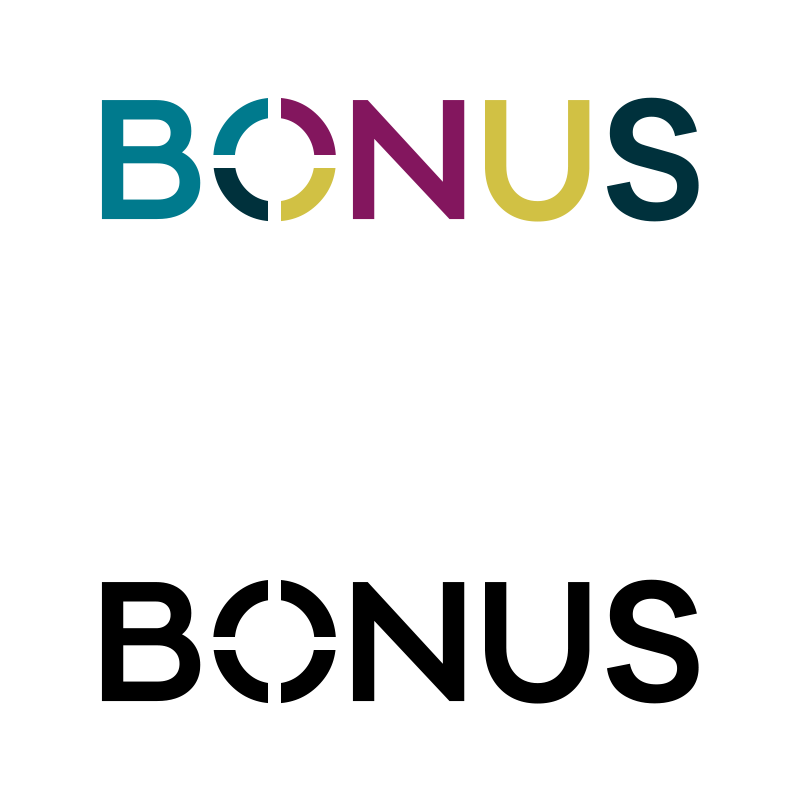 BONUS est la première plateforme digitale qui vient pour restaurer la confiance dans les relations commerciales au niveau local et régional. La valeur ajoutée réside dans la proposition :
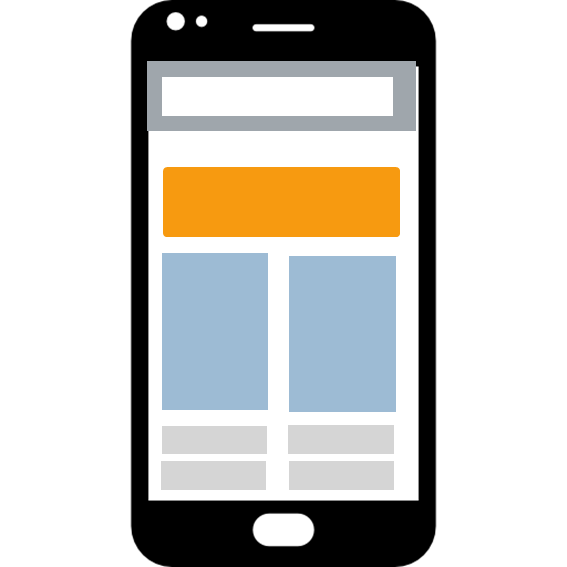 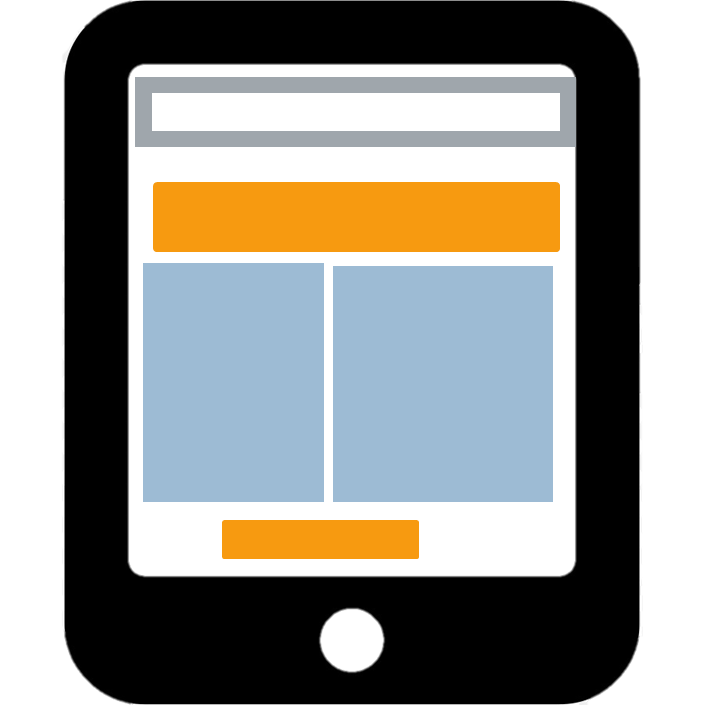 D’un système fiable pour la qualification des fournisseurs 

D’un outil efficace pour faciliter les processus d'achat des entreprises privés/publiques

D’une innovation de marché jamais rencontrer au Gabon
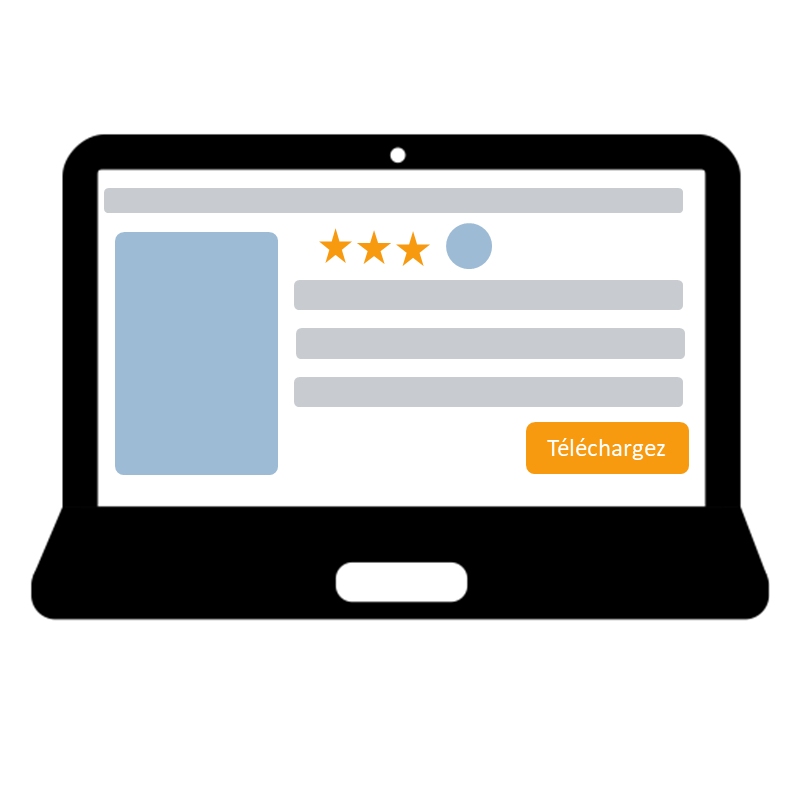 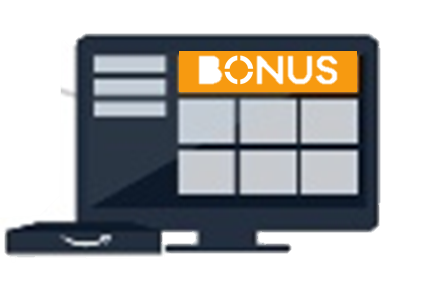 9
Innovation numérique
3
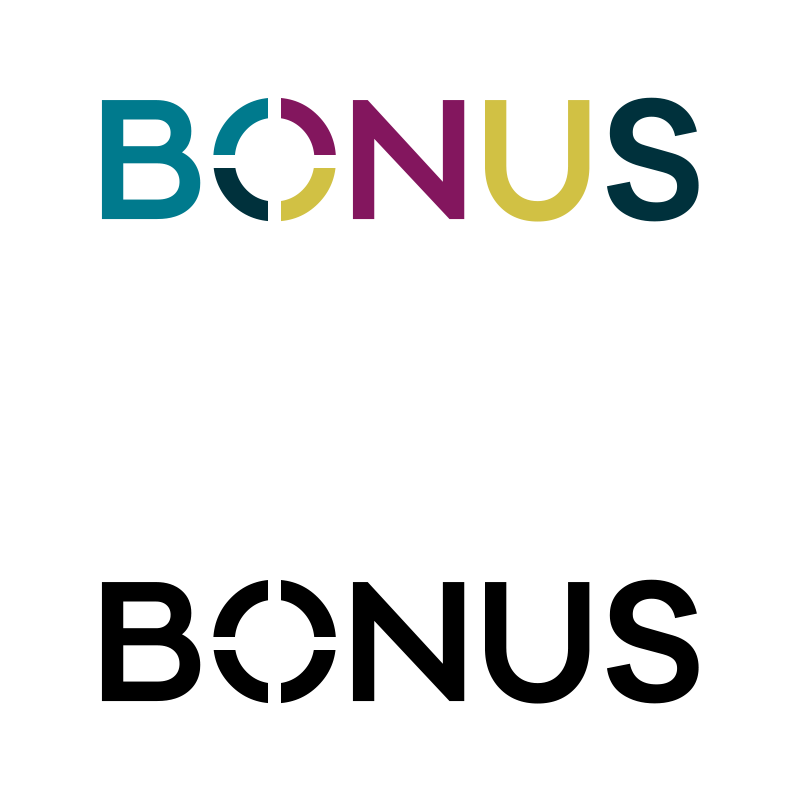 Marché
Innovation numérique
Innovation numérique
3. Marché: Taille de marché
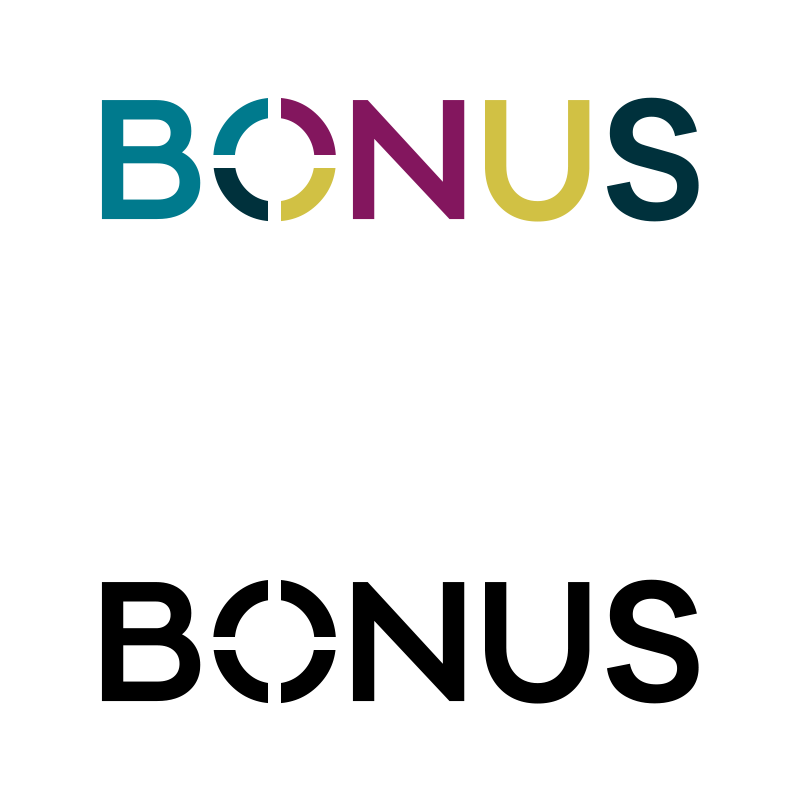 Le volume des commandes de marchés publics et privés est fortement en croissance depuis quelques années.
Portefeuille moyen par an de marchés publics  (en valeur)
Portefeuille moyen par an de marchés publics  (en nombre)
Nombre de marchés publics moyen par mois
Portefeuille moyen par mois de marchés publics  (en valeur)
Valeur moyenne d’un marché public
+196, 2 milliards FCFA
20 marchés publics
239 marchés publics
+16,3 milliards FCFA
820,9 
millions FCFA
Source: Rapport sur l’évaluation du système nationales marchés public Gabon,  Banque Mondiale 2019
11
3. Marché: Taille de marché
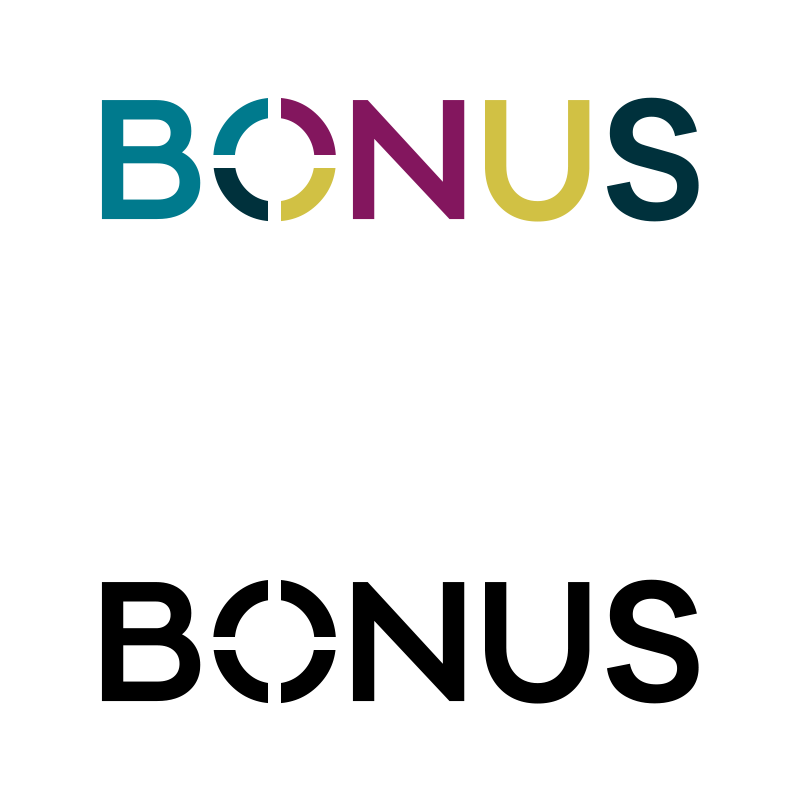 Les commandes de marchés les plus importantes sont concentrées sur les prestations de services et la fourniture.
Répartition des commandes de marché par type (2016)
Source: Rapport sur l’évaluation du système nationales marchés public Gabon,  Banque Mondiale 2019
12
3. Marché: Cible principale
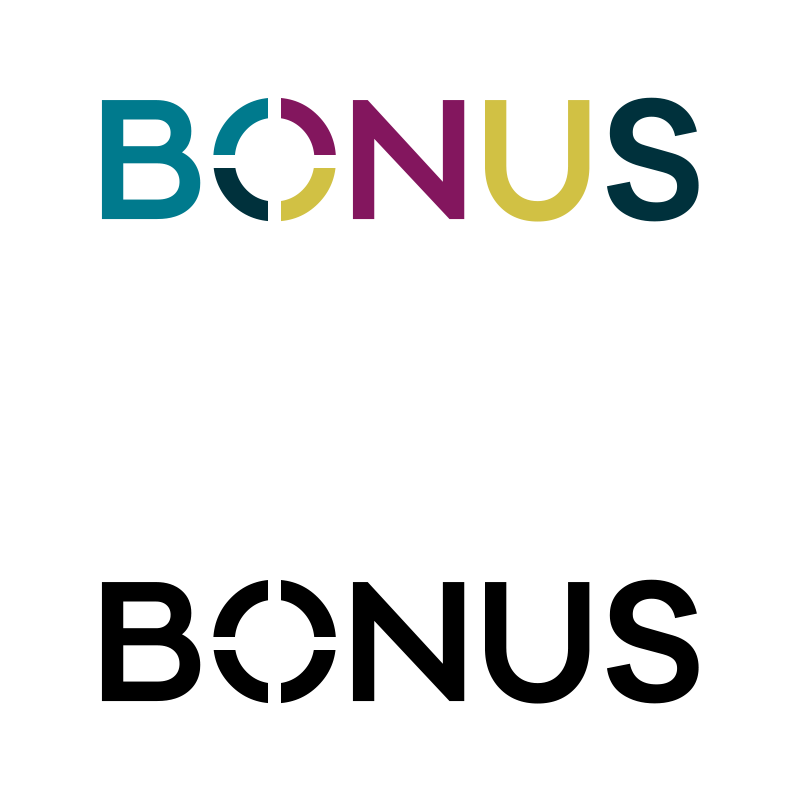 La plateforme BONUS cible principalement deux catégories de clients potentiels: les donneurs d’ordre et les prestataires de services
Donneurs d’ordres
Administrations
Fournisseurs
Prestataires
Grandes entreprises
PME/PMI
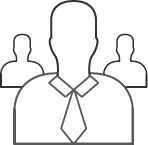 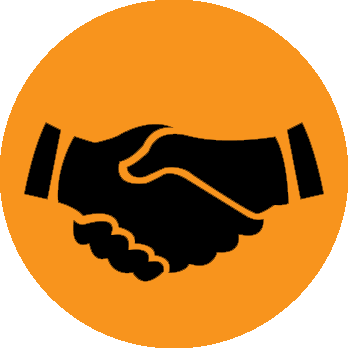 PME/PMI relatives
Très petites entreprises
Bailleurs/Organismes
Professions libérales
L’objectif est de fidéliser le top 20 des entreprises qui passent en moyenne entre 300 millions et 2 milliards de commandes de marchés par an.
13
3. Marché: Cible secondaire
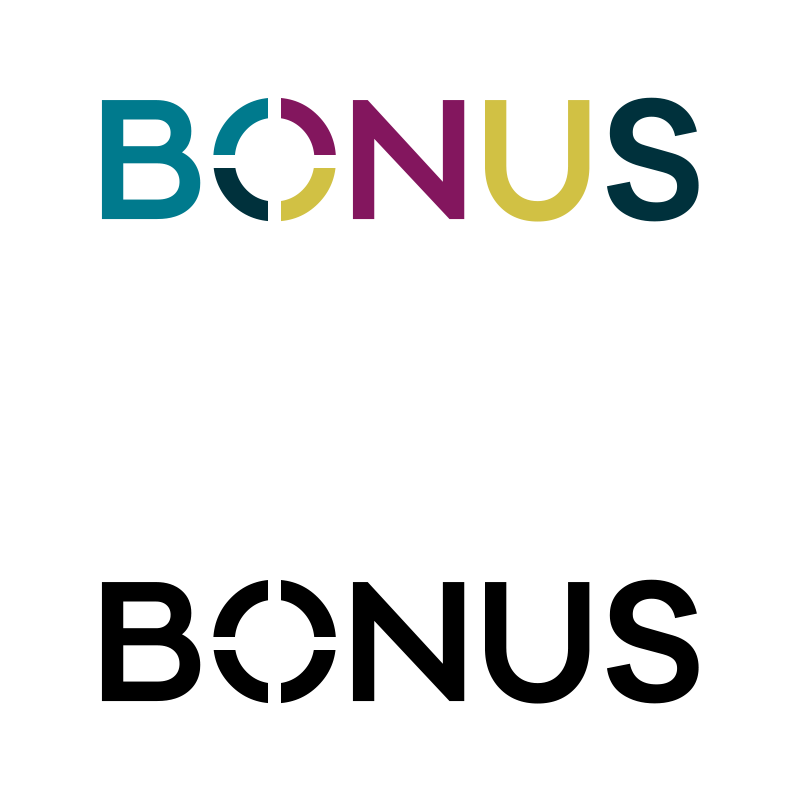 La cible secondaire est composée de partenaires et d’autres parties prenantes au projet.
PARTENAIRES CIBLÉS
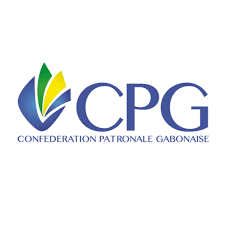 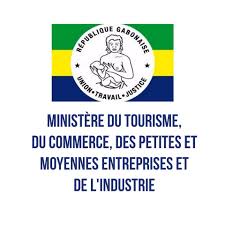 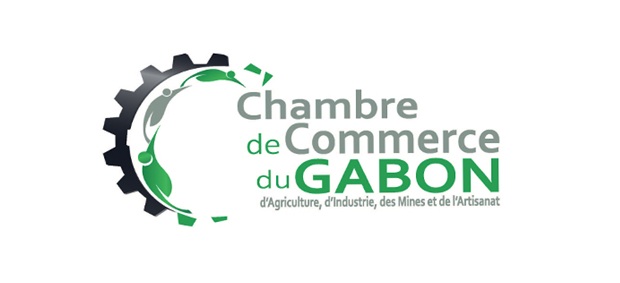 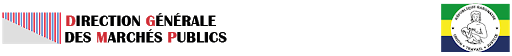 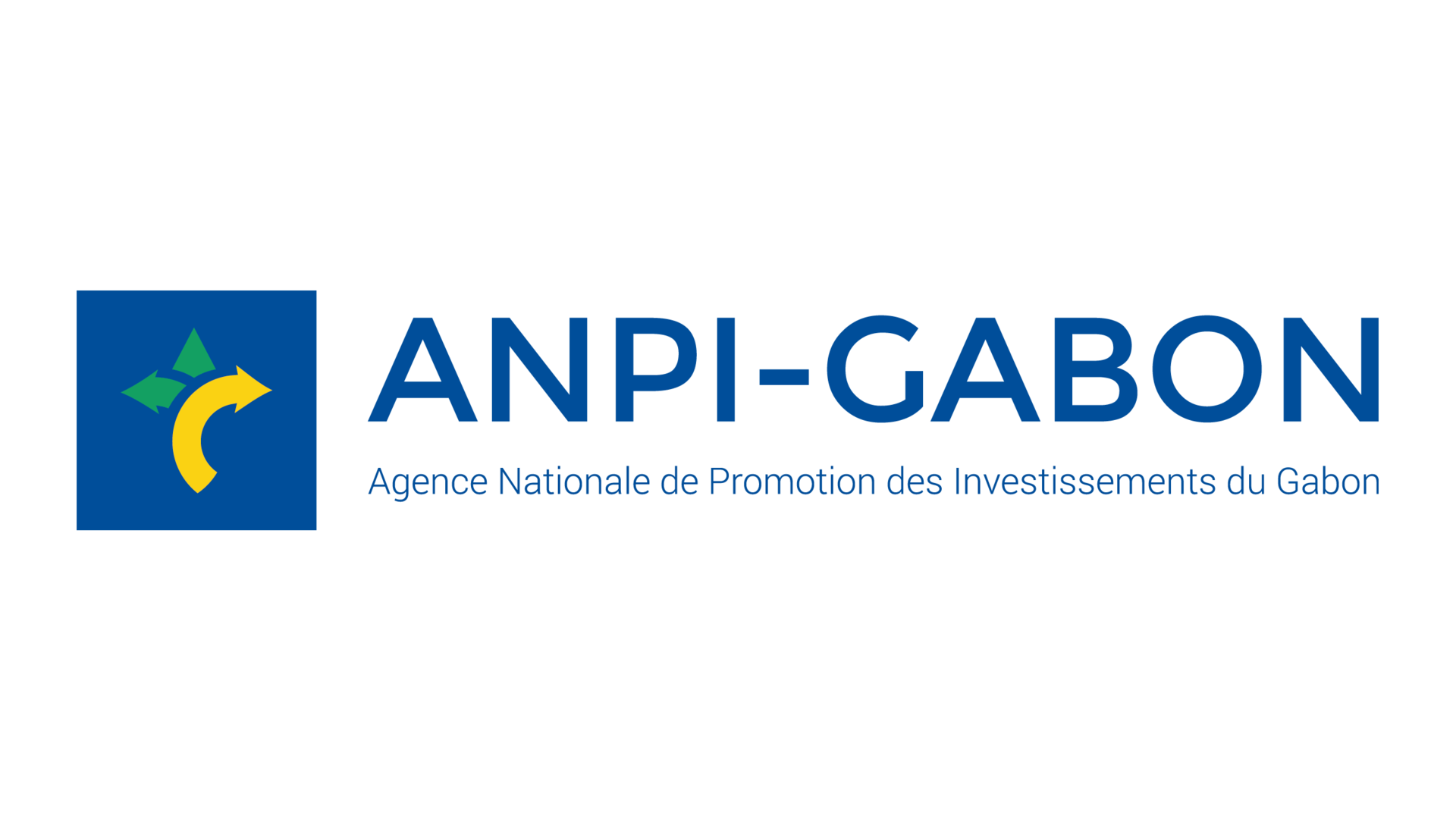 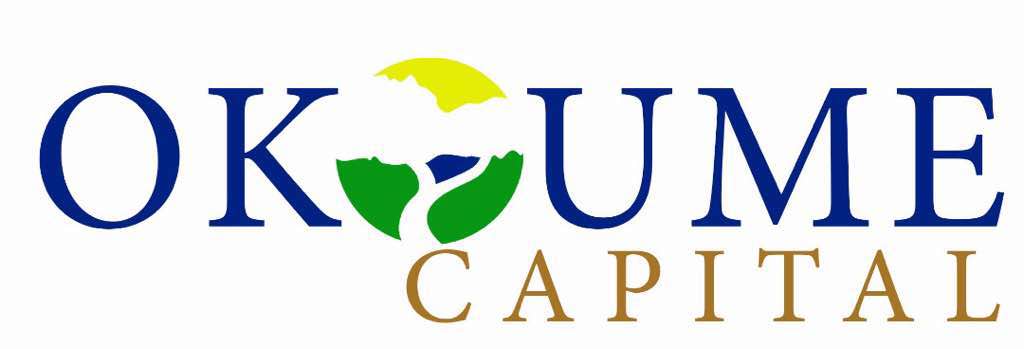 14
Innovation numérique
4
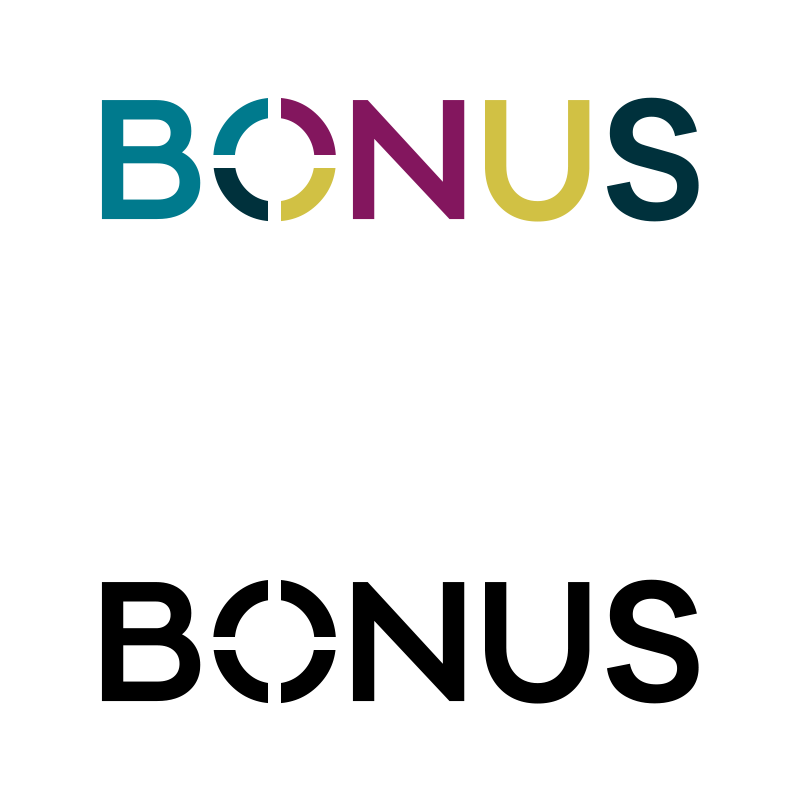 Concurrence
Innovation numérique
Innovation numérique
4. Concurrence: Principaux concurrents
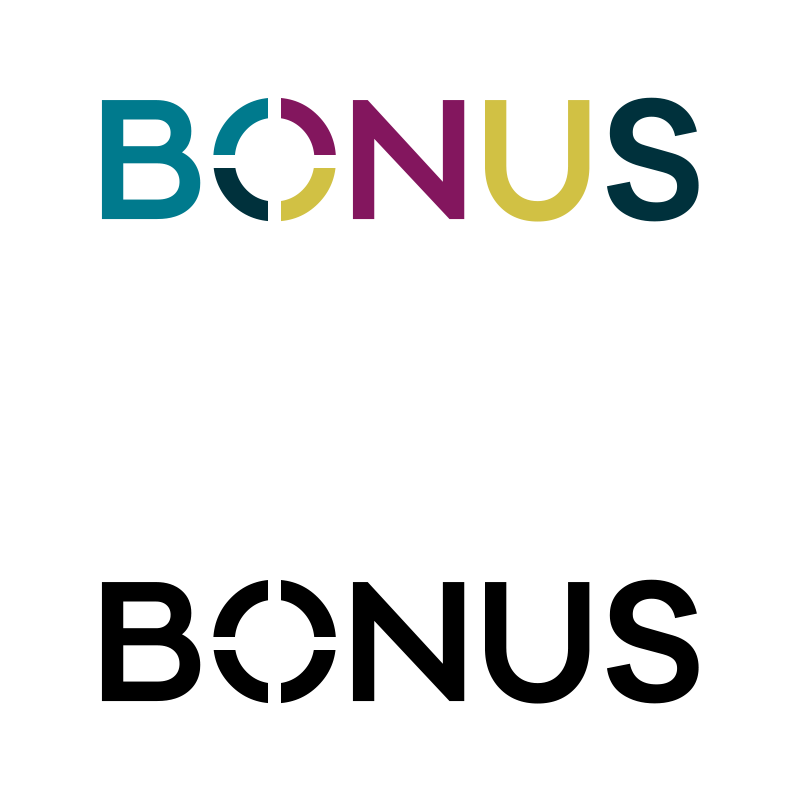 La plateforme BONUS a 3 principaux concurrents: le Journal Union, le site d’information J360 et la réalisation du projet de Bourse de Sous-traitance nationale.
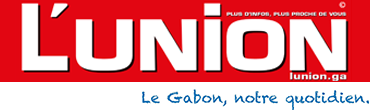 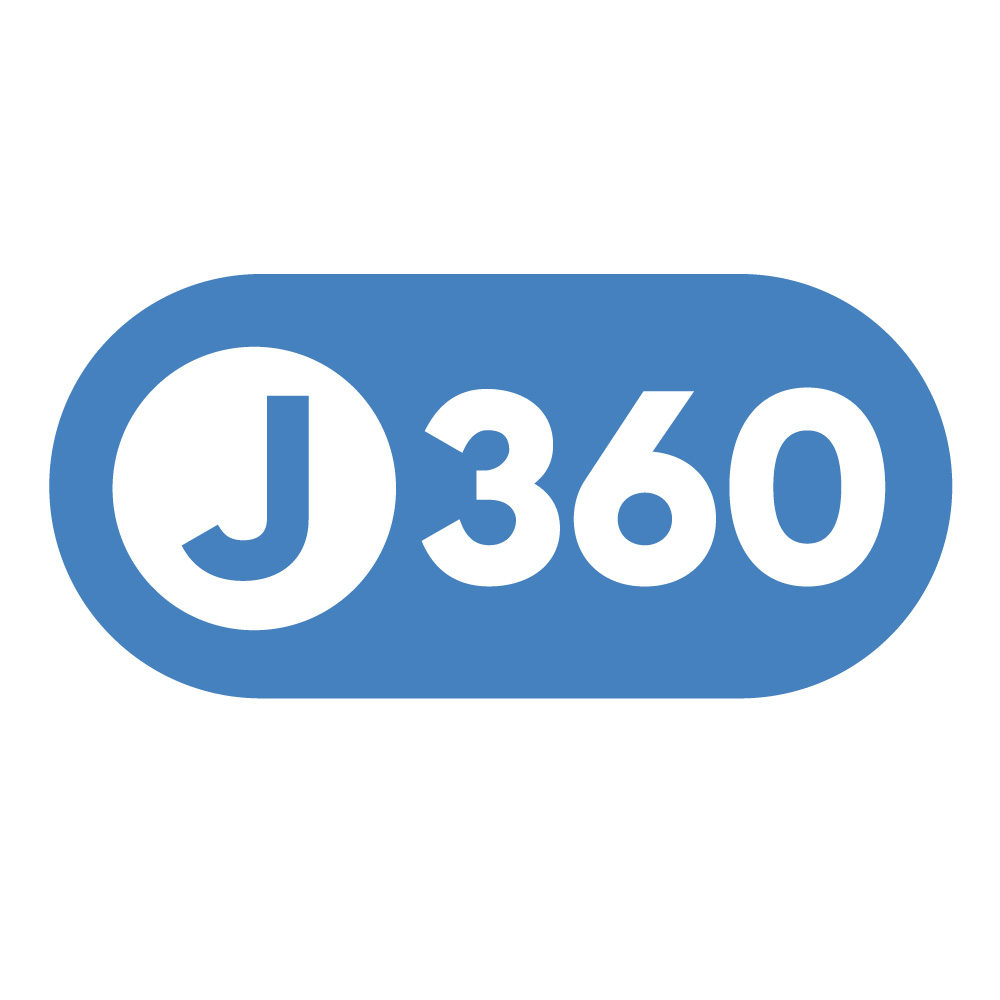 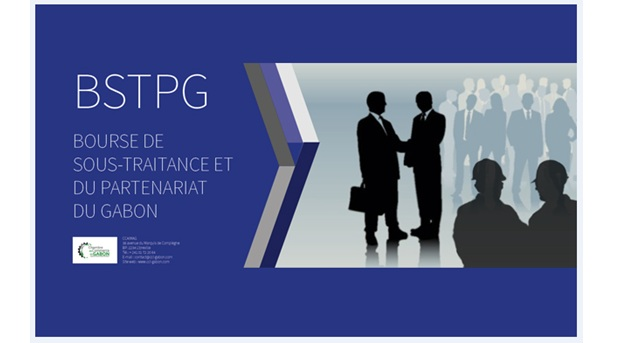 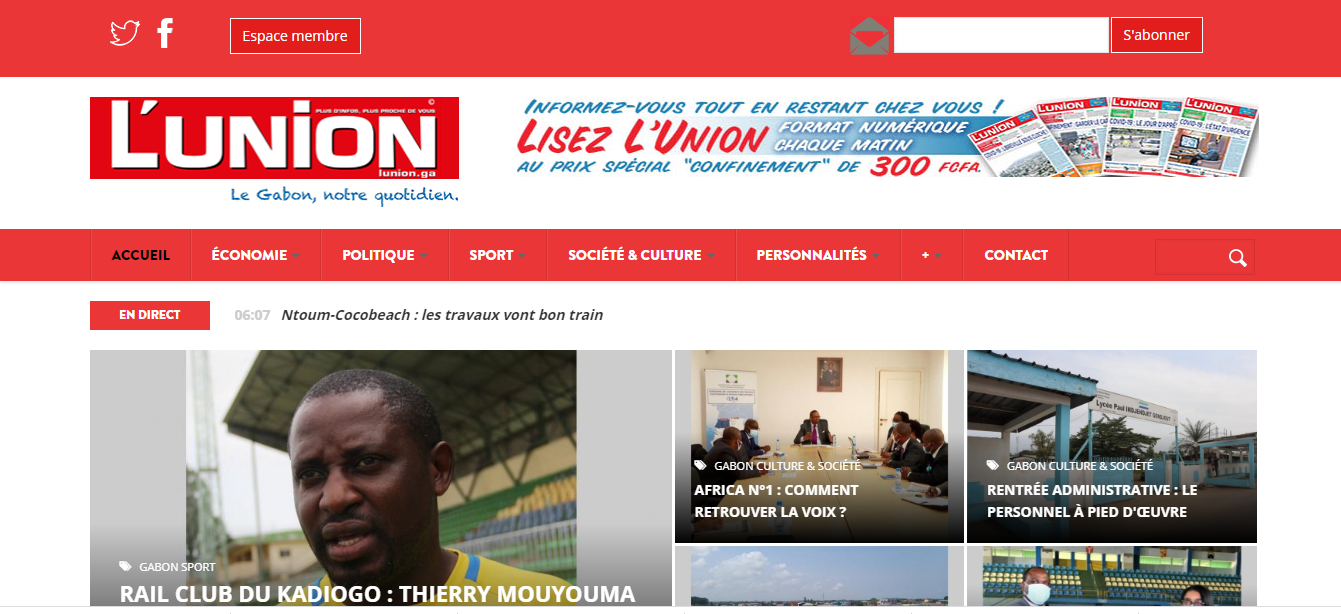 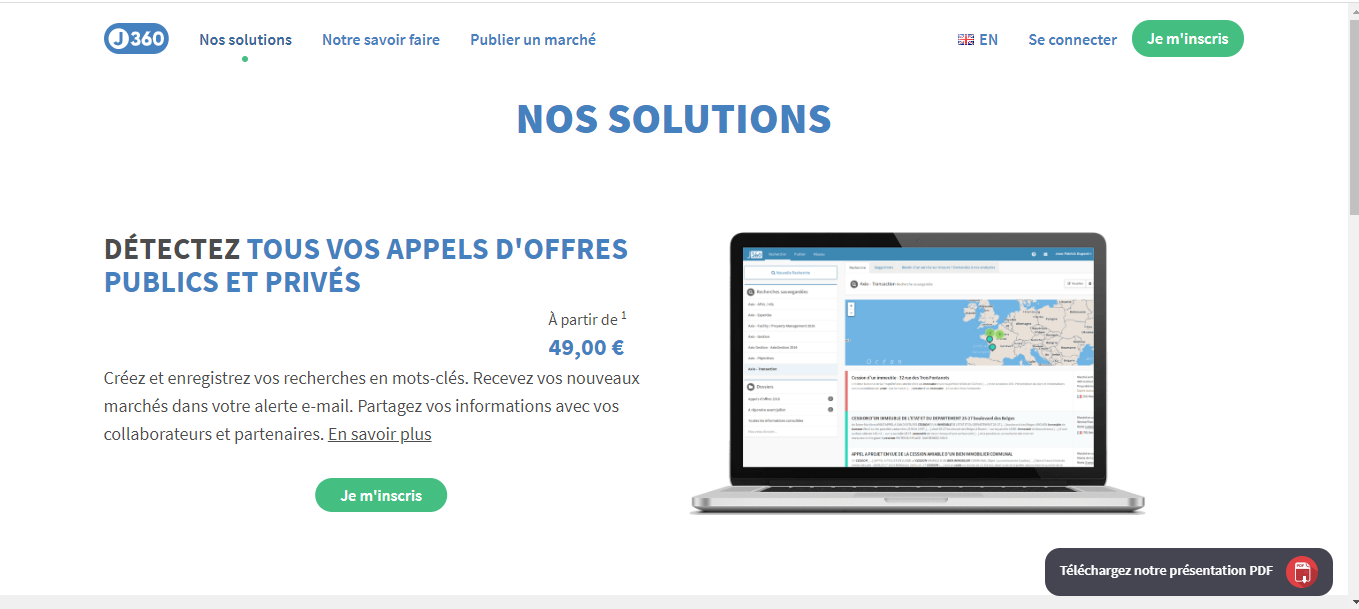 Le projet de Bourse de Sous-traitance initié par la Chambre de Commerce de Libreville
Site de veille sur les appels d’offres au niveau régional
Journal quotidien national très réputé.
https://www.j360.info
https://www.union.sonapresse.com/
16
Innovation numérique
5
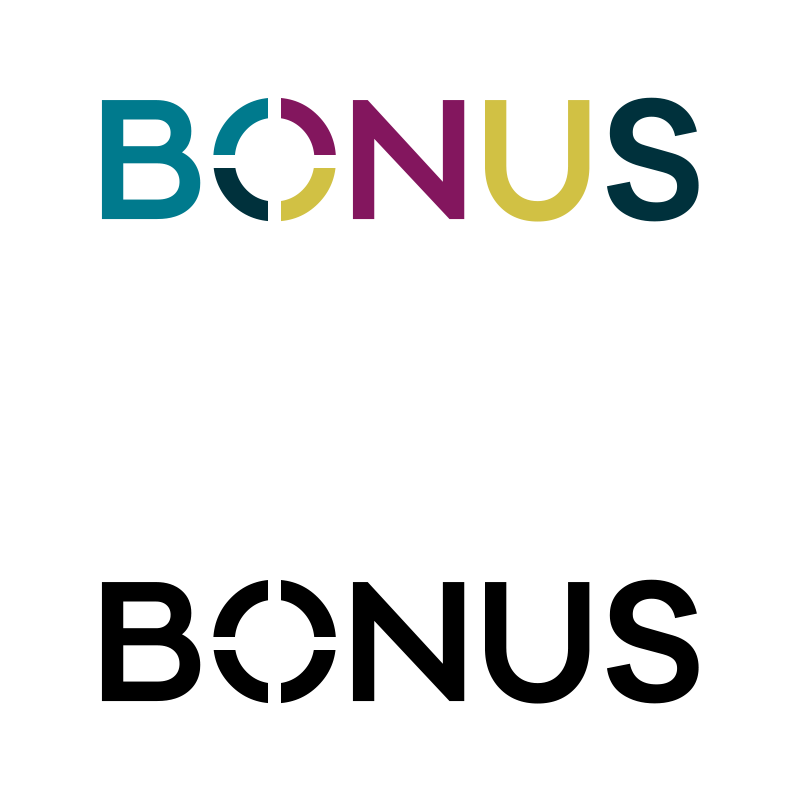 Stratégie
Innovation numérique
Innovation numérique
5. Stratégie : Politique générale
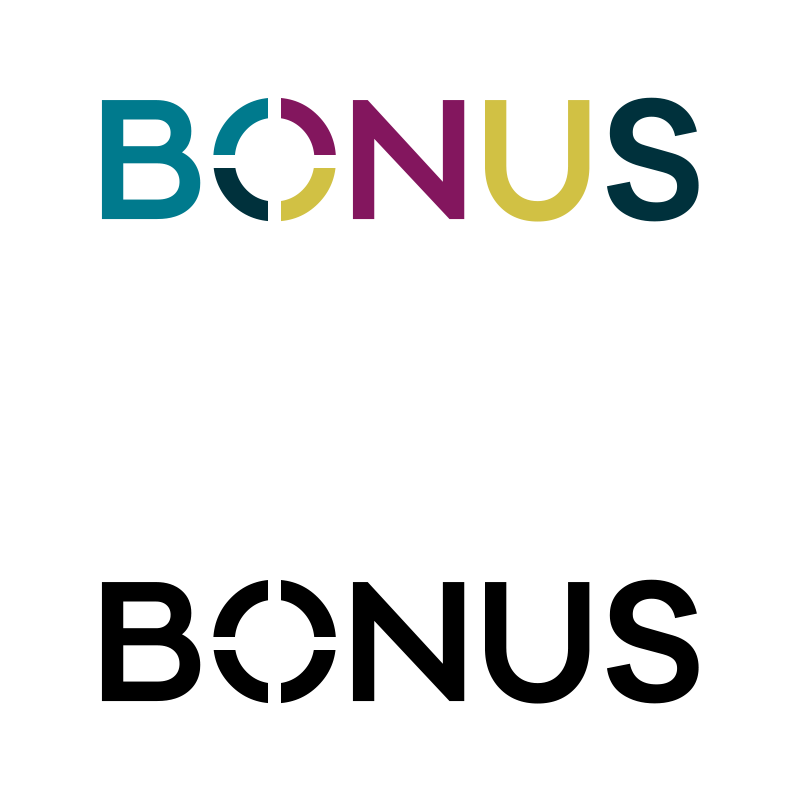 BONUS ambitionne de devenir un acteur incontournable dans l’exécution des transactions commerciales au niveau local et régional.
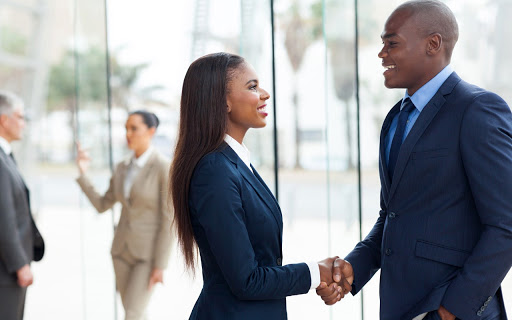 RAISON D’ÊTRE DE BONUS
Bonus existe pour restaurer et renforcer la confiance dans l'exécution des transactions commerciales entre les acteurs économiques au niveau panafricain.
18
5. Stratégie : Politique générale
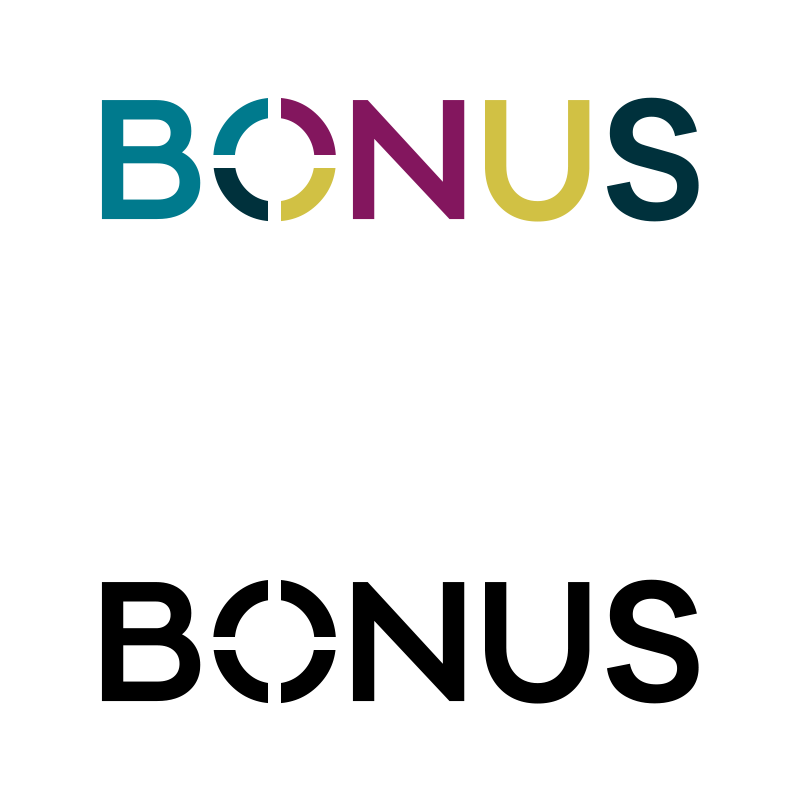 BONUS ambitionne de devenir un acteur incontournable dans l’exécution des transactions commerciales au niveau local et régional .
MISSION PRINCIPALE
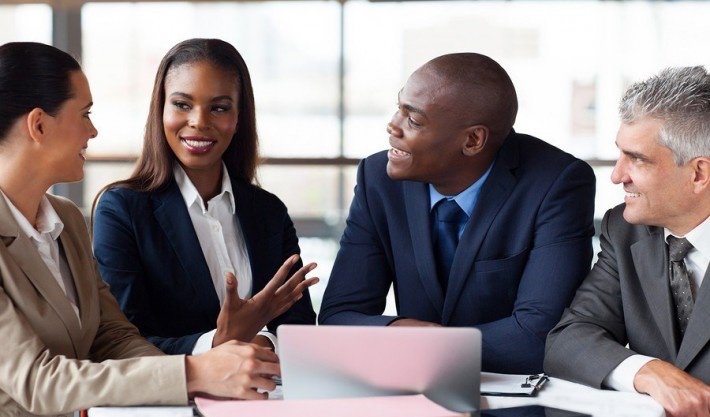 Organiser à l’échelle panafricaine  les informations sur les commandes des marchés publics et privés afin de les rendre accessible et utiles à tous.
MISSIONS SPEFICIQUES
Fournir les solutions numériques pour fluidifier les transactions commerciales 			
Fournir des conseils et des outils les plus performants dans le domaine de l'intermédiation et des achats 			
Assurer la veille sur les pratiques d'intermédiation et de qualification des marchés
19
5. Stratégie : Positionnement stratégique
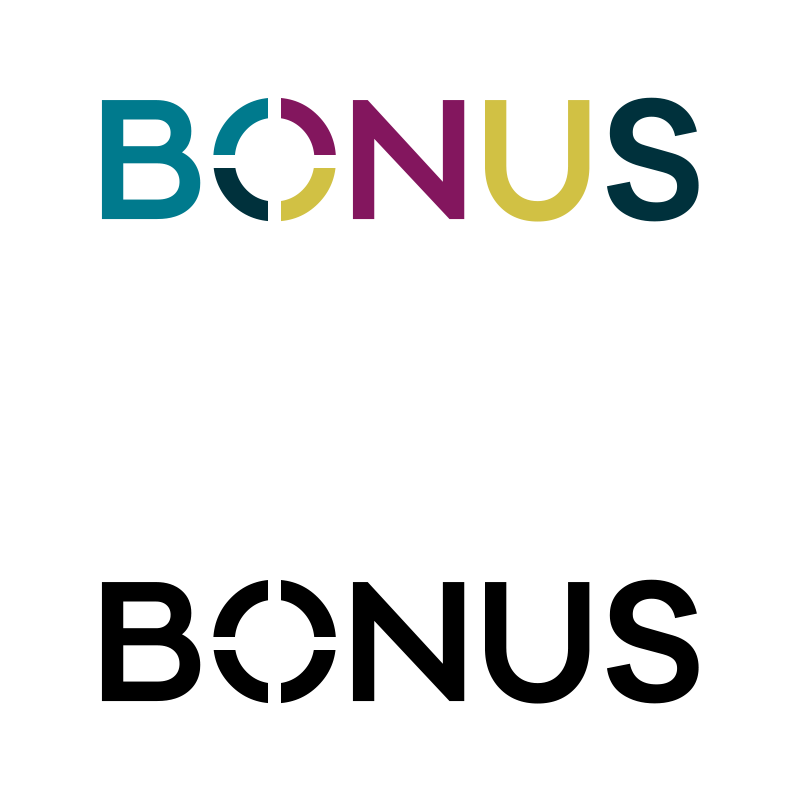 BONUS ambitionne de devenir un acteur incontournable dans l’exécution des transactions commerciales au niveau local et régional .
Positionnement stratégique recherché par BONUS
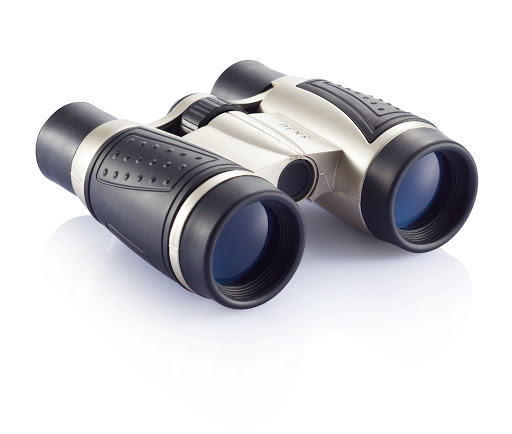 Être une solution technologique professionnelle, fiable et sécurisée pour les prestataires et les donneurs d’ordre.
2 objectifs stratégiques sur 3 à 5 ans
Capter 10% du portefeuille moyen des commandes publiques d'ici 3 à 5 ans 			
Avoir au moins 500 fournisseurs qualifiés et labelisés sur la plateforme
20
5. Stratégie : Politique générale
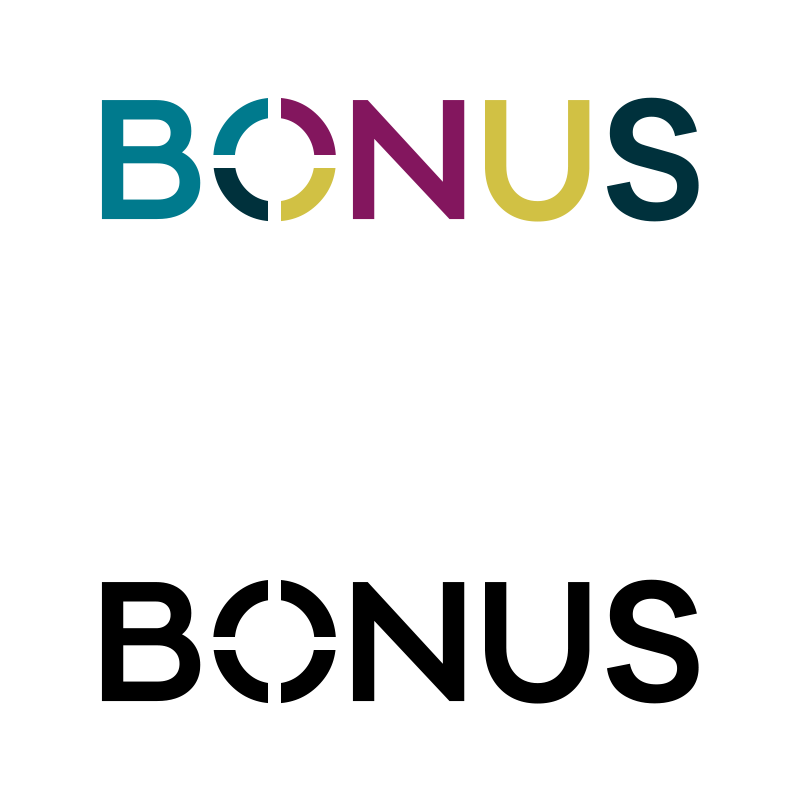 BONUS s’est doté d’ensemble de valeurs fortes et partagées qui sont le fondement et le gage d’un service fiable et de qualité.
VALEURS DE BONUS
3
1
2
INCLUSIVITE
CONFIANCE
PROFESSIONALISME
21
5. Stratégie : Communication
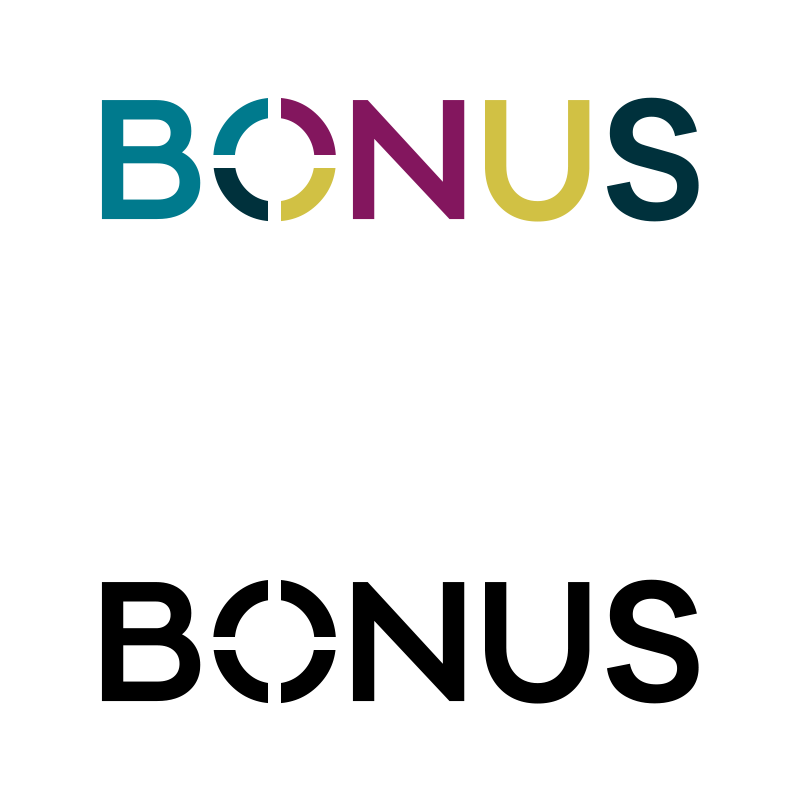 La stratégie communication de BONUS s’appuie en grande partie sur l’usage des supports de communication digitaux et traditionnels.
Outils digitaux
Comptes sociaux
Presse en ligne
Site web
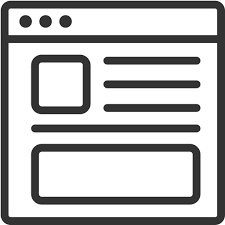 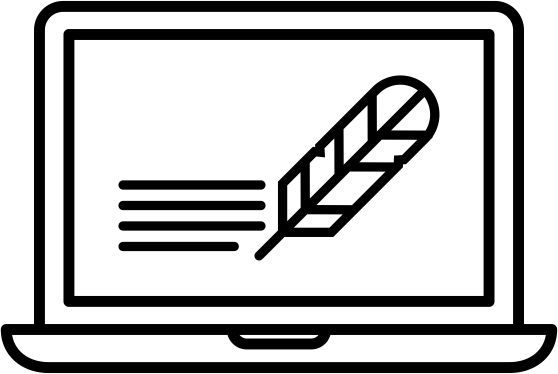 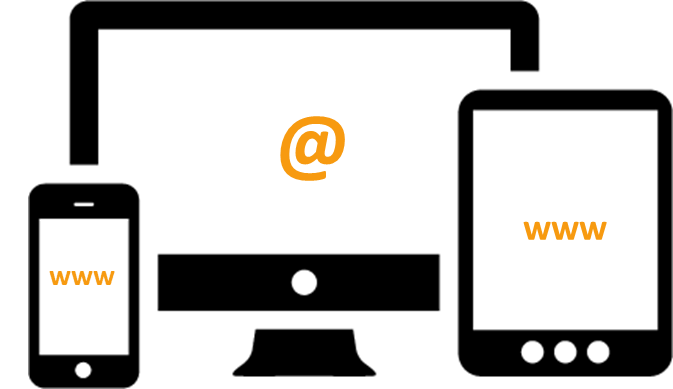 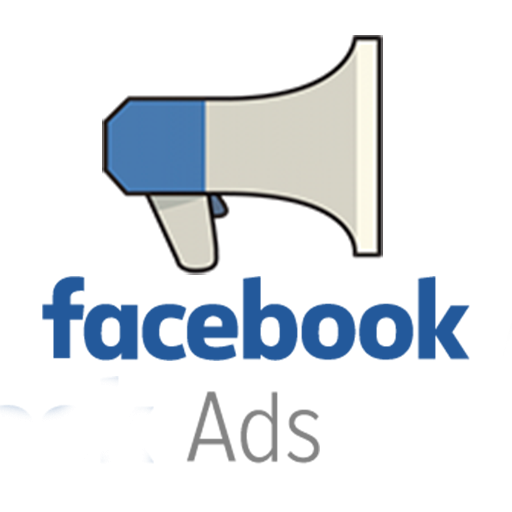 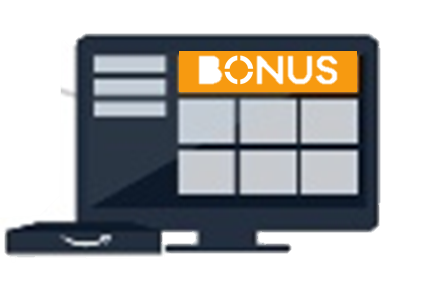 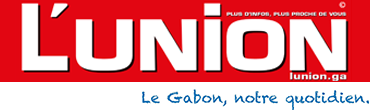 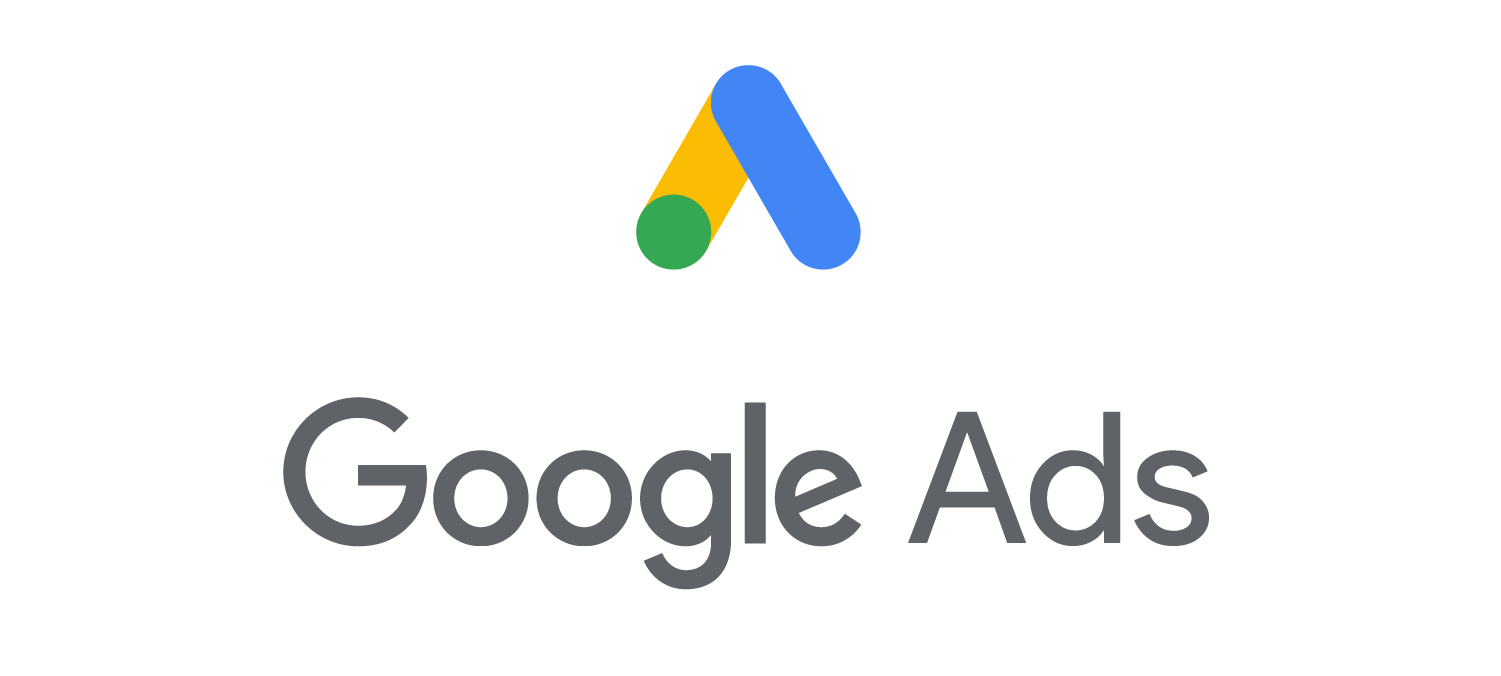 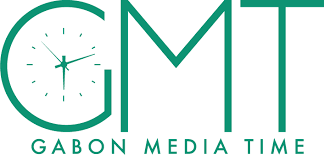 www.bonus.ga
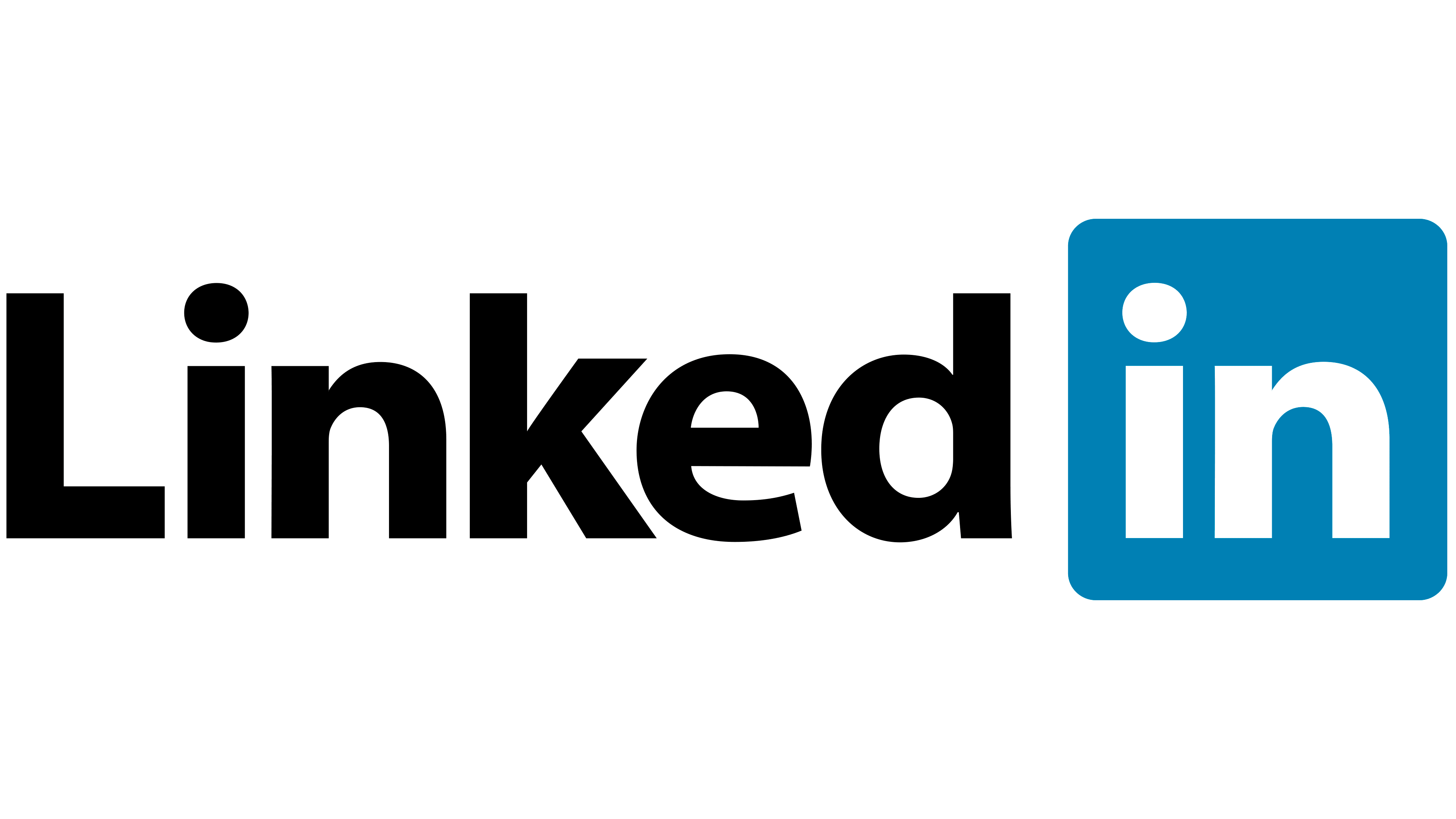 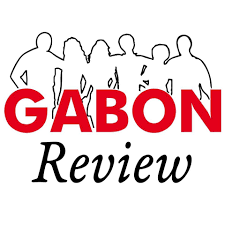 22
5. Stratégie : Communication
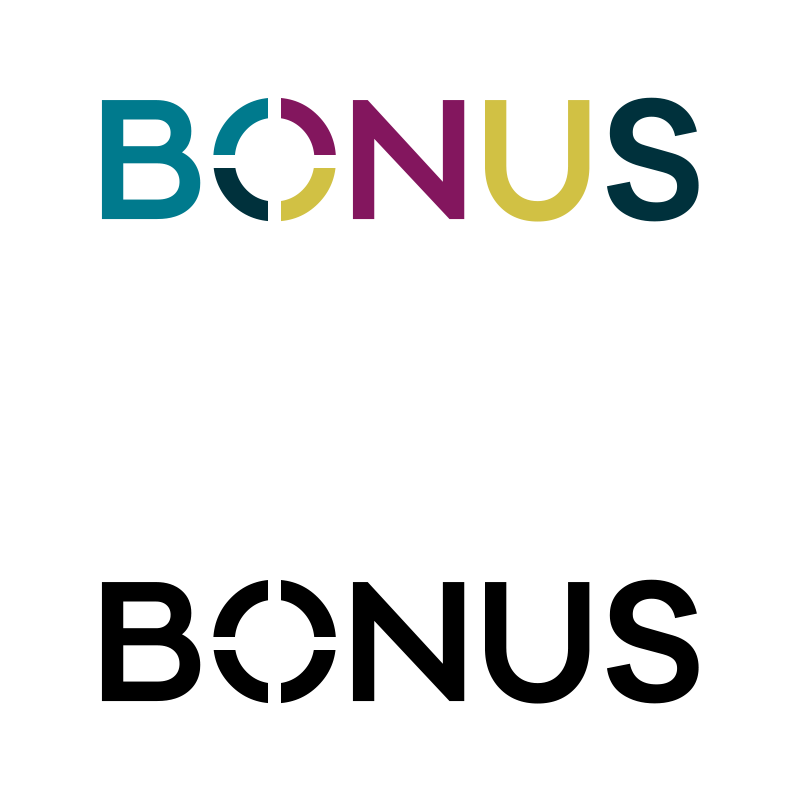 La stratégie communication de BONUS s’appuie en grande partie sur l’usage des supports de communication digitaux et traditionnels.
Outils traditionnels
Presse papier
Partenaires
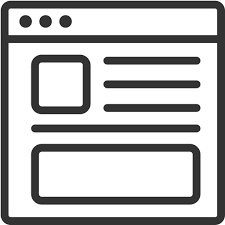 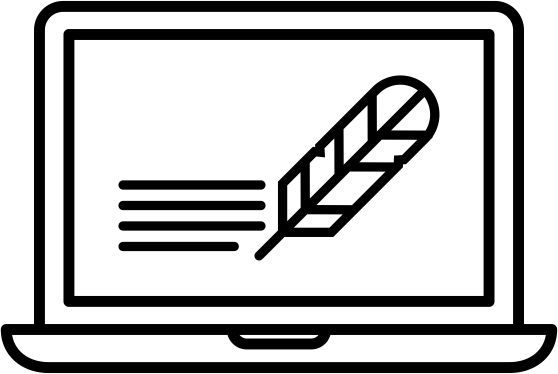 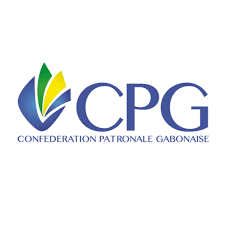 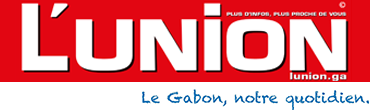 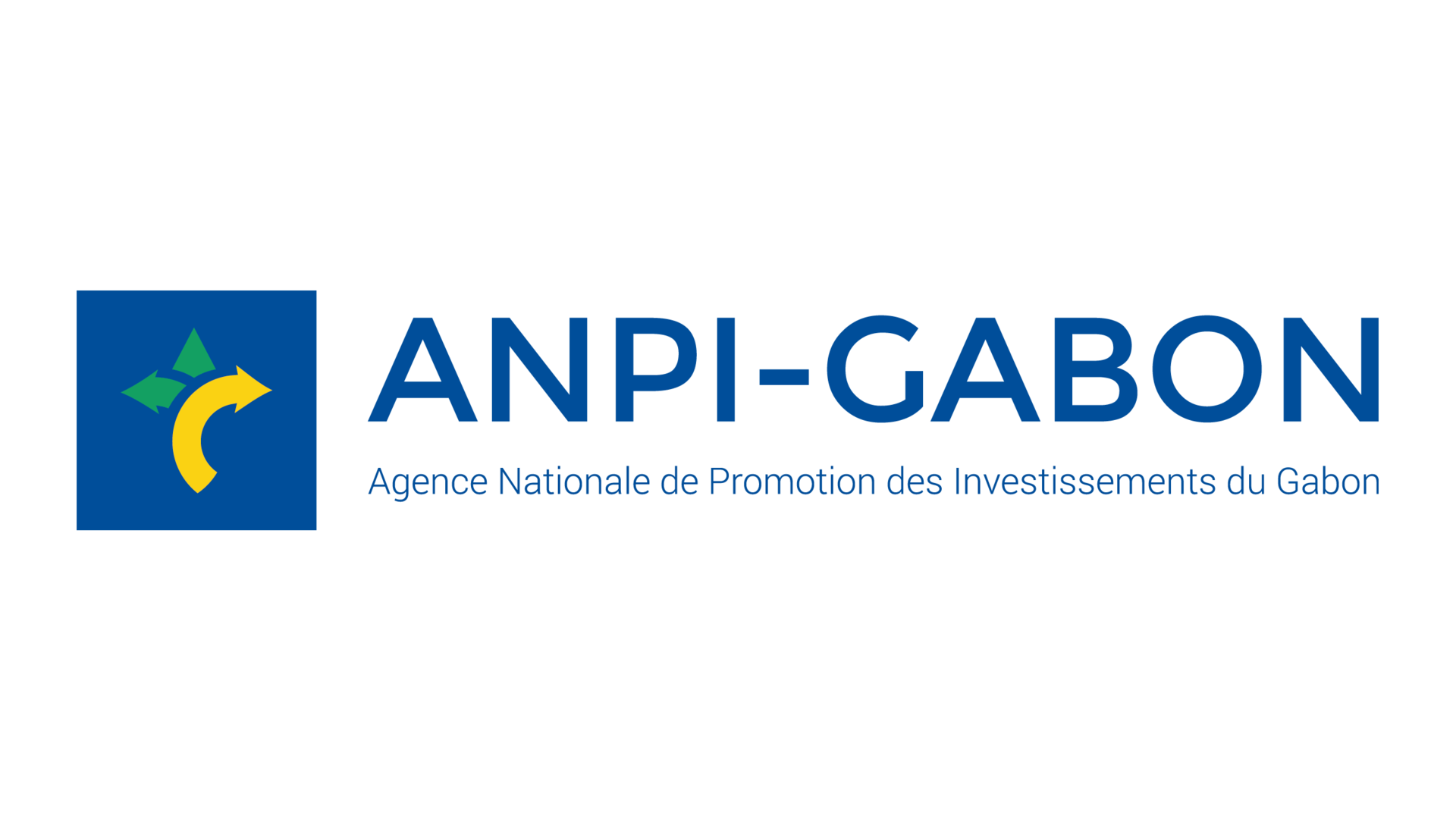 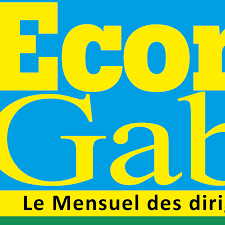 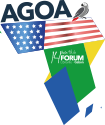 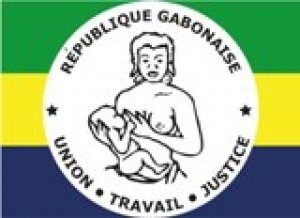 Les Ministères
23
5. Stratégie : Distribution
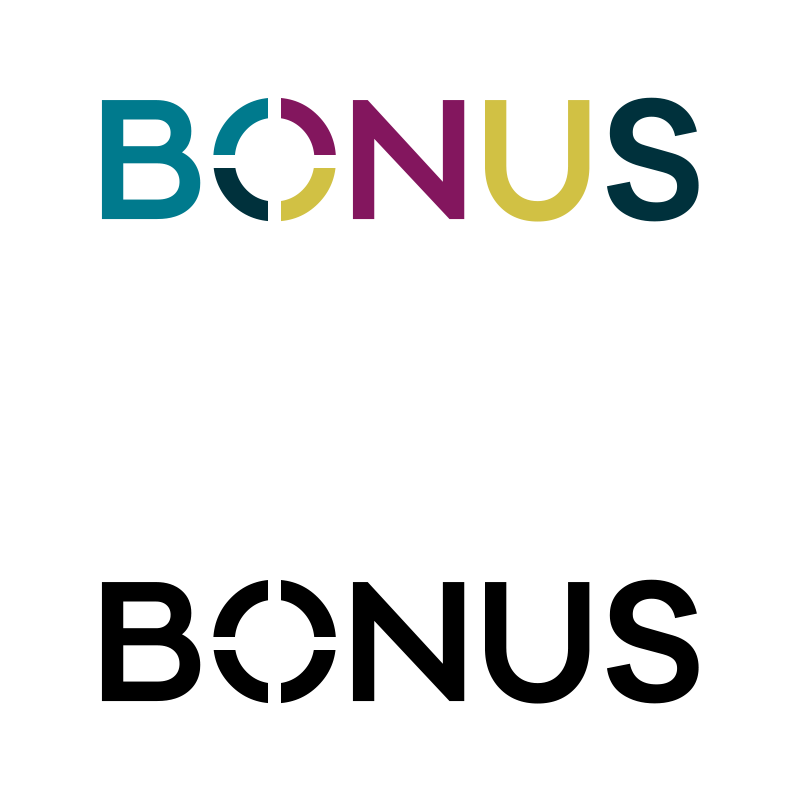 La distribution sera réalisée aux moyens du site internet de Bonus, les sites internet des entreprises partenaires et sur les bibliothèques d’applications de Google et Apple, .
Site web
Market place Apps
Site web des partenaires
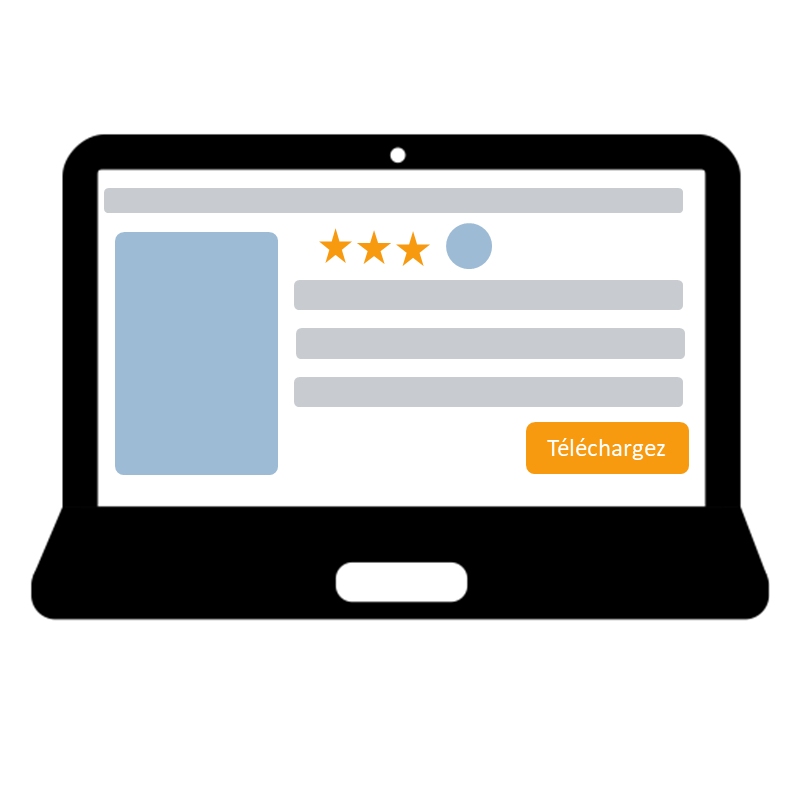 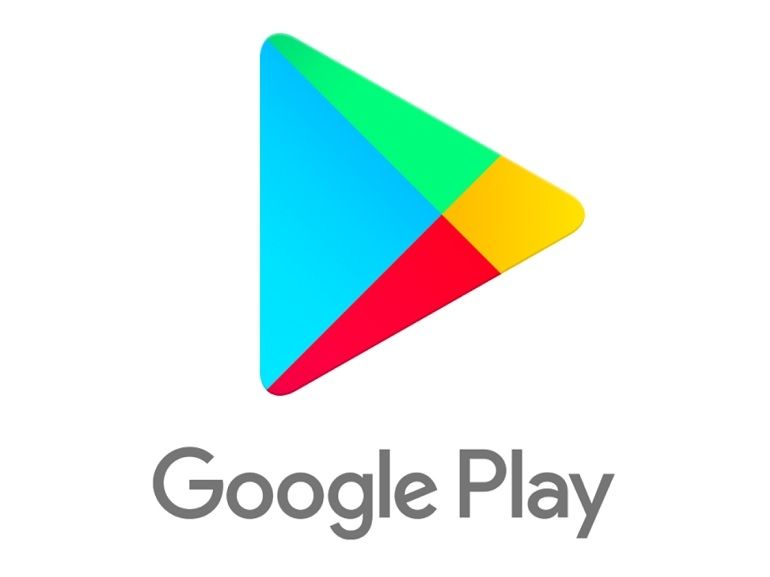 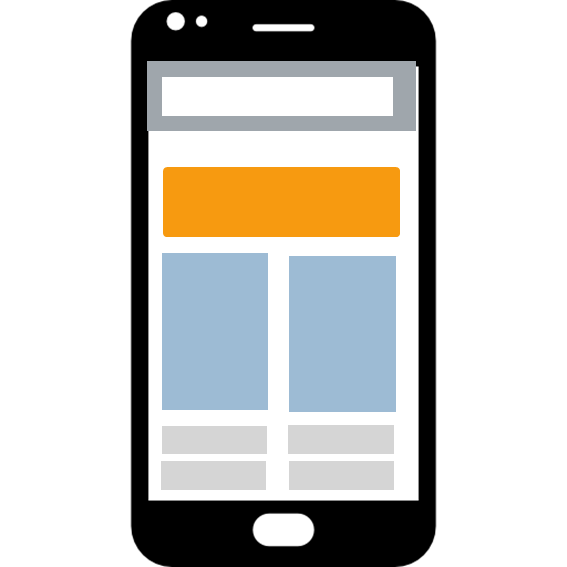 http://www.commerce.gouv.ga/
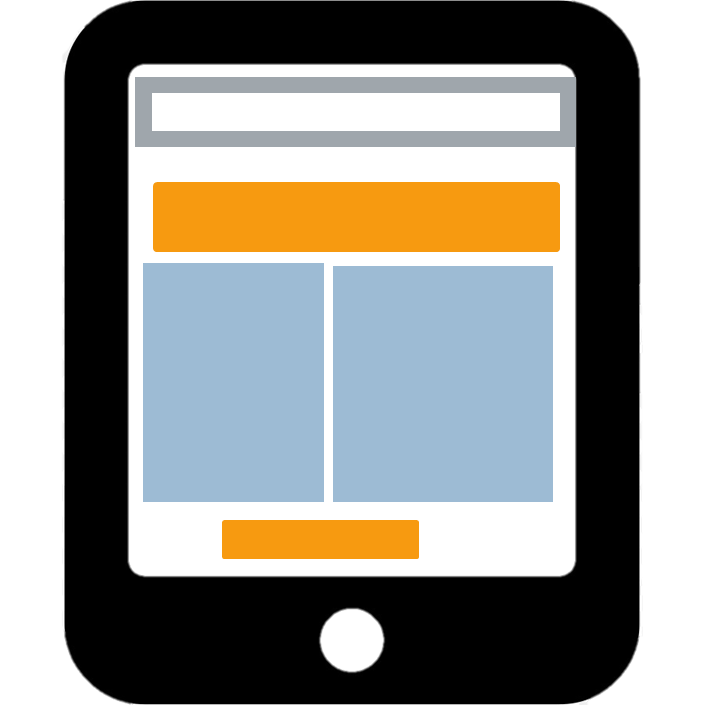 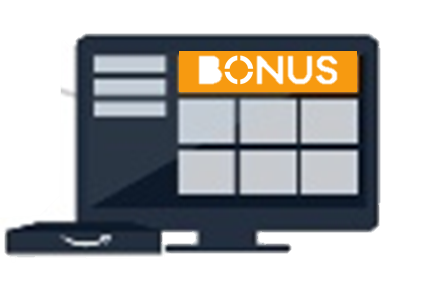 https://www.investingabon.ga/
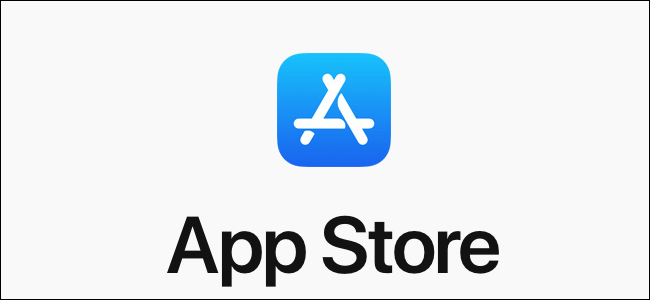 www.bonus.ga
https://www.sing.ga/
24
5. Stratégie : Lancement
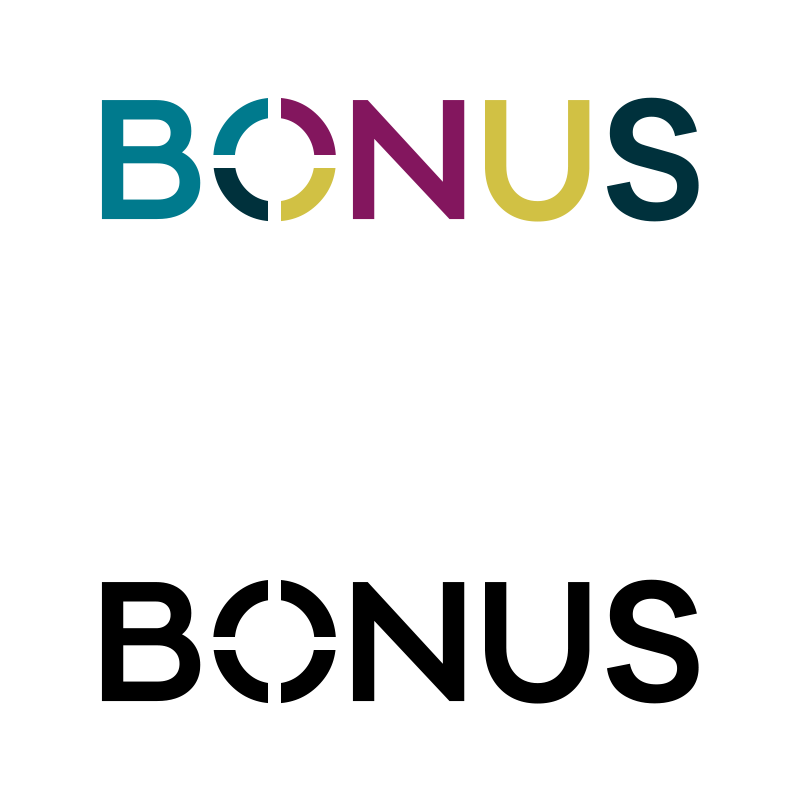 Le lancement de la plateforme BONUS se fera par le biais d’une conférence de presse et d’un évènement de lancement avec à l’appui une politique tarifaire attractive. Par ailleurs, la plateforme sera hébergée en tant que startup numérique au sein de la SING pour le démarrage.
Évènement officiel de lancement
Communiqué de presse en ligne
Incubation à la SING
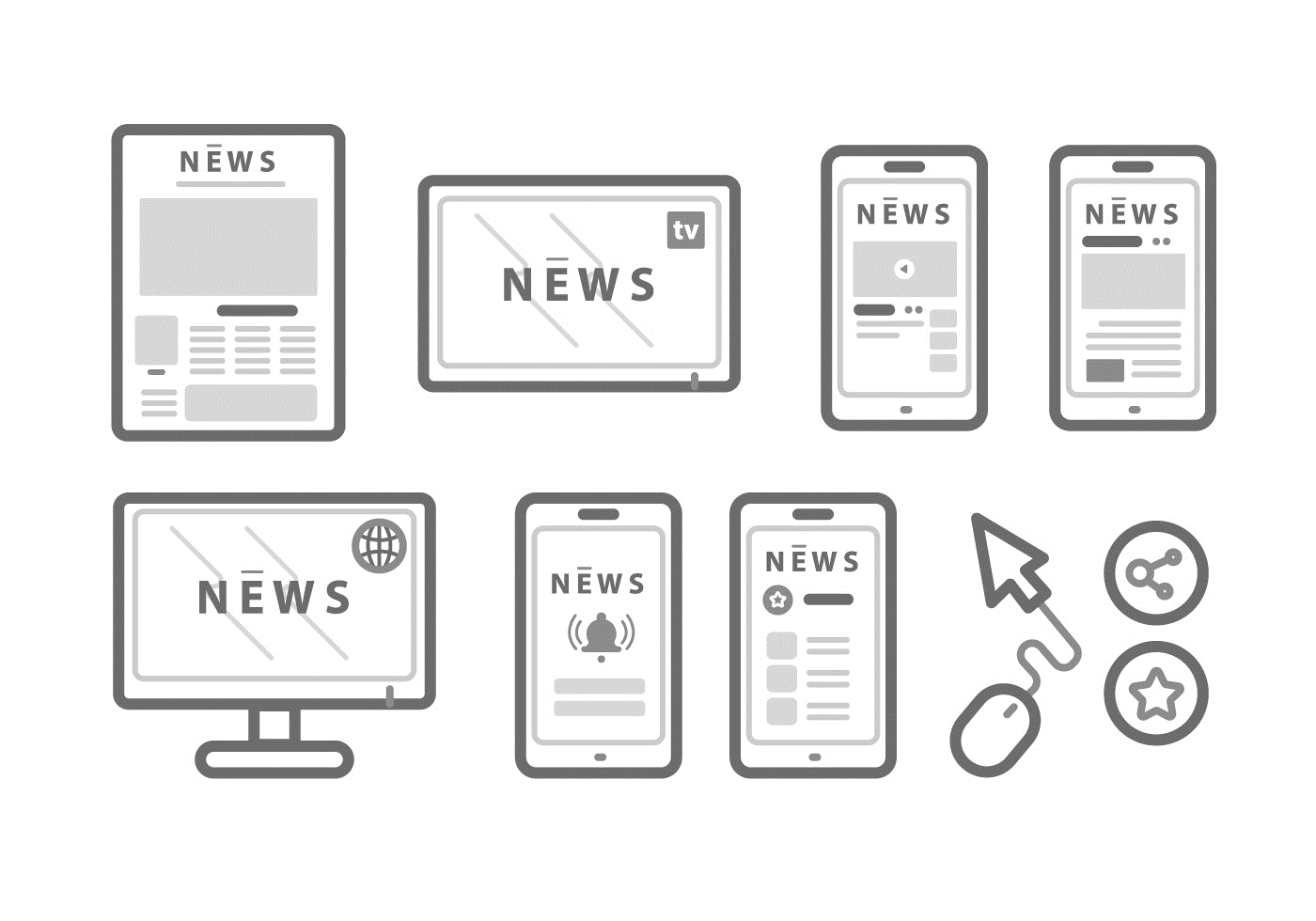 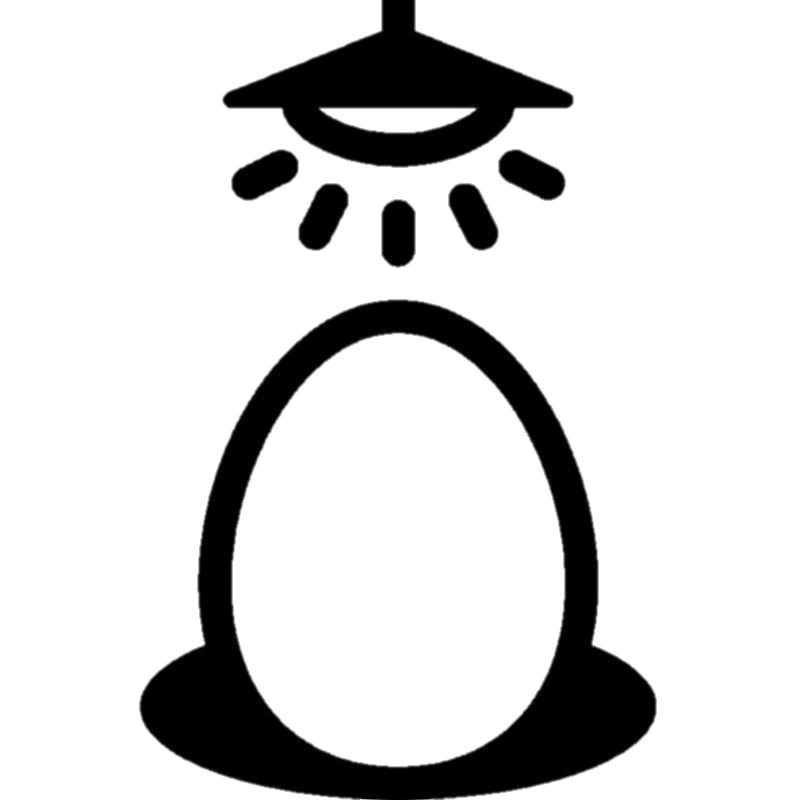 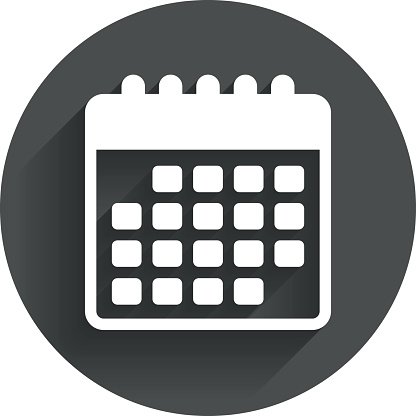 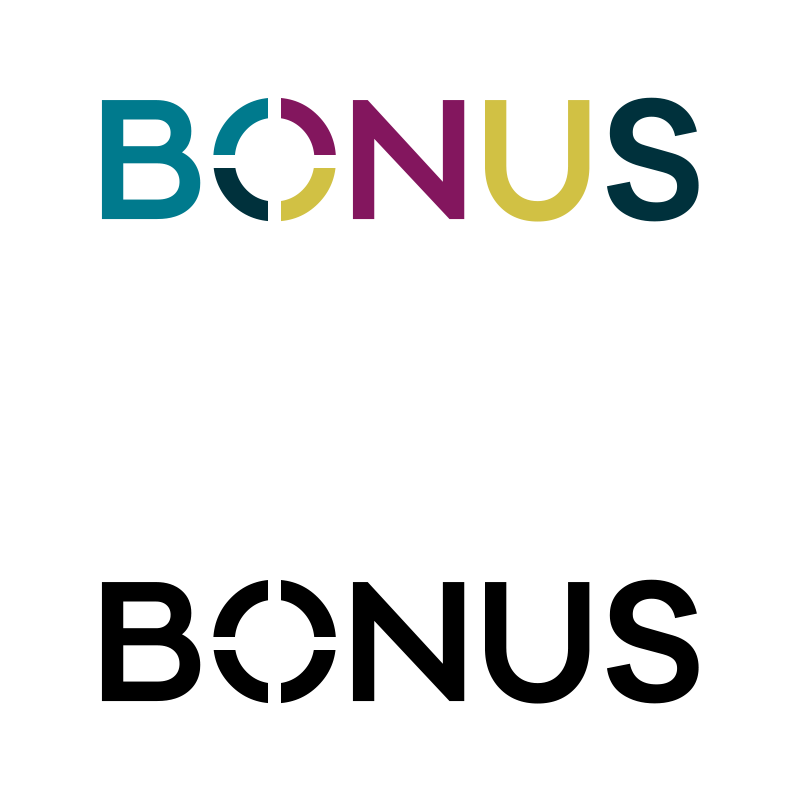 25
Innovation numérique
6
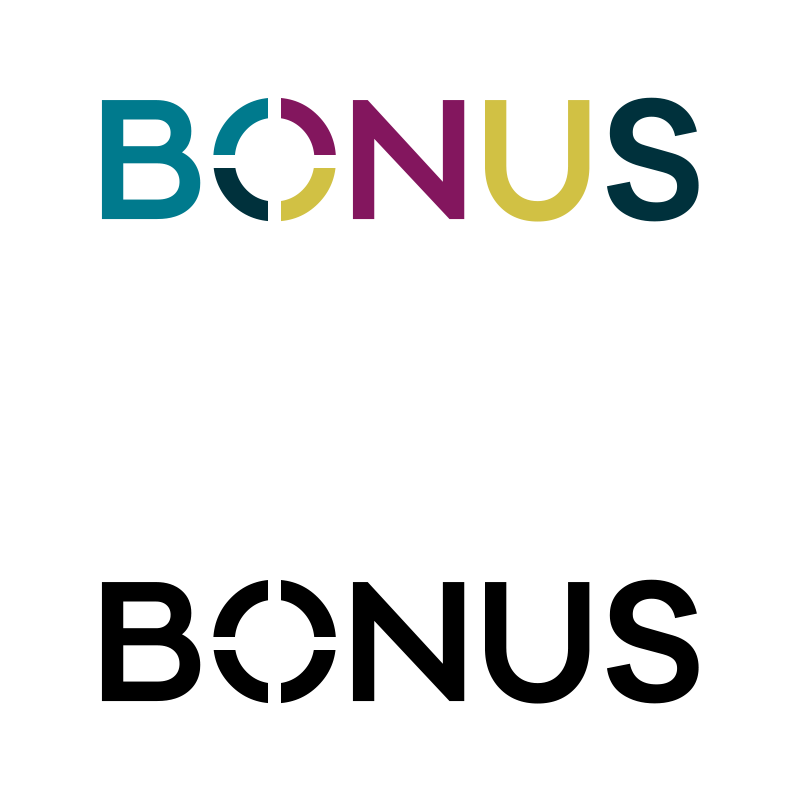 Business model
Innovation numérique
Innovation numérique
6. Business model : Flux de revenus
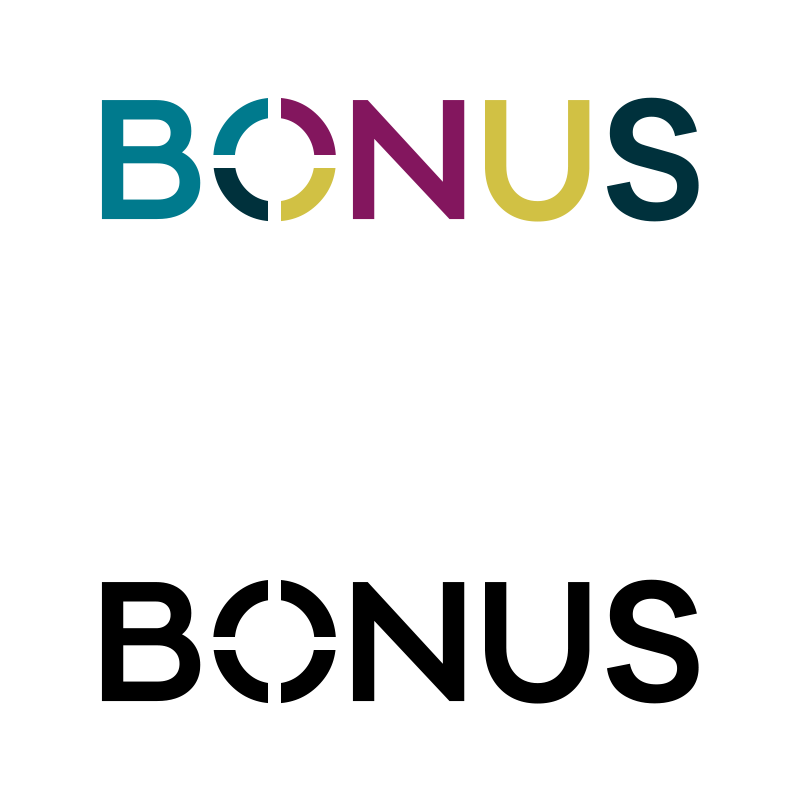 Les flux de revenus de BONUS sont entre autres les commissions sur les transactions, les licences d’utilisation annuelle, les frais de publicité et, dans une moindre mesure les frais d’inscription. .
PUBLICITE
LICENCE
COMMISSIONS
7%
2 M
5%
De coût annuel de licence en marque blanche ODI (5 utilisateurs maximum)
De frais sur les transactions
Estimé sur le Chiffre d’affaires global
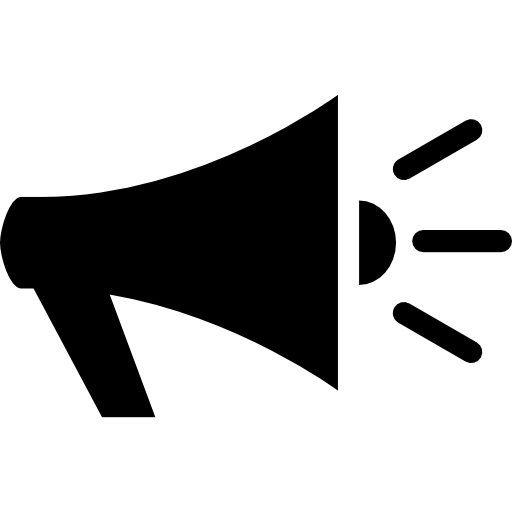 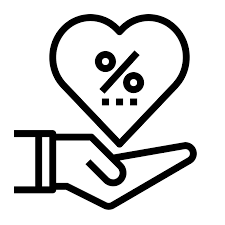 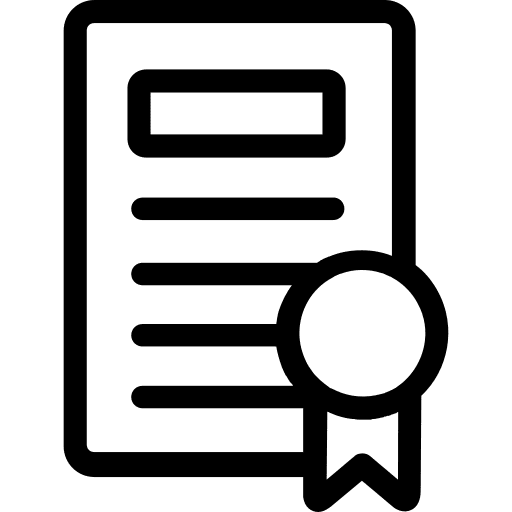 27
6. Business model : Hypothèses financières
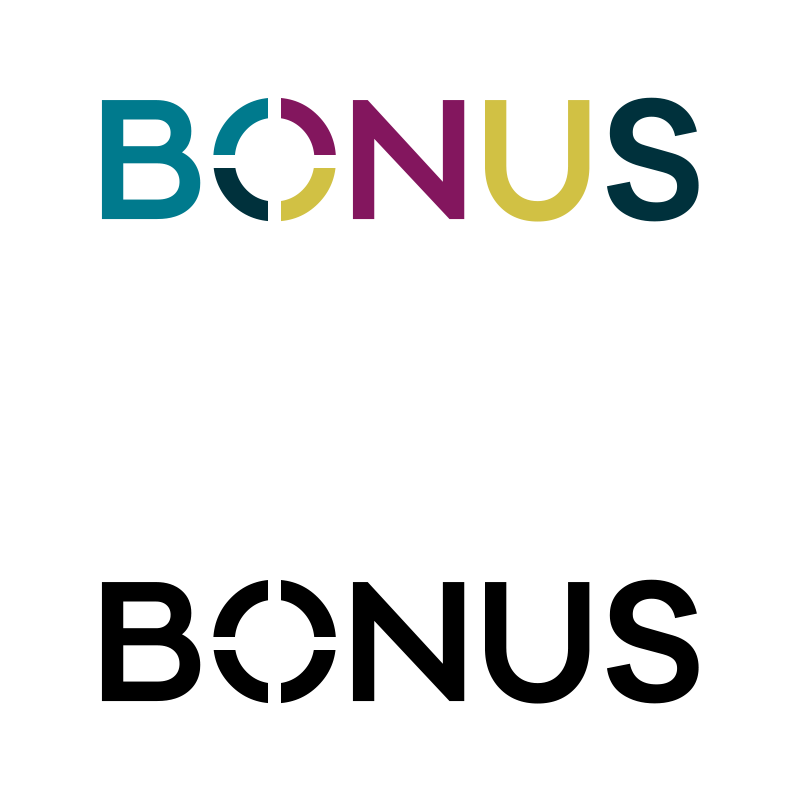 Mise en équation de la logique financière
Valeur moyenne du portefeuille de commande publique de : 196 200 703 184 FCFA
Croissance du chiffre d’affaires
Avec une captation de 10% du portefeuille moyen de commande publique sur 5 ans, on estime un chiffre d’affaires de: 19 620 070 318 FCFA
En restant optimiste, on estime un captation de l’ordre de 30% de l’objectif sur 5ans, soit une valeur de:  5 886 021 096 FCFA avec un taux de croissance moyen de 35% par an.
28
6. Business model : Ressources clés
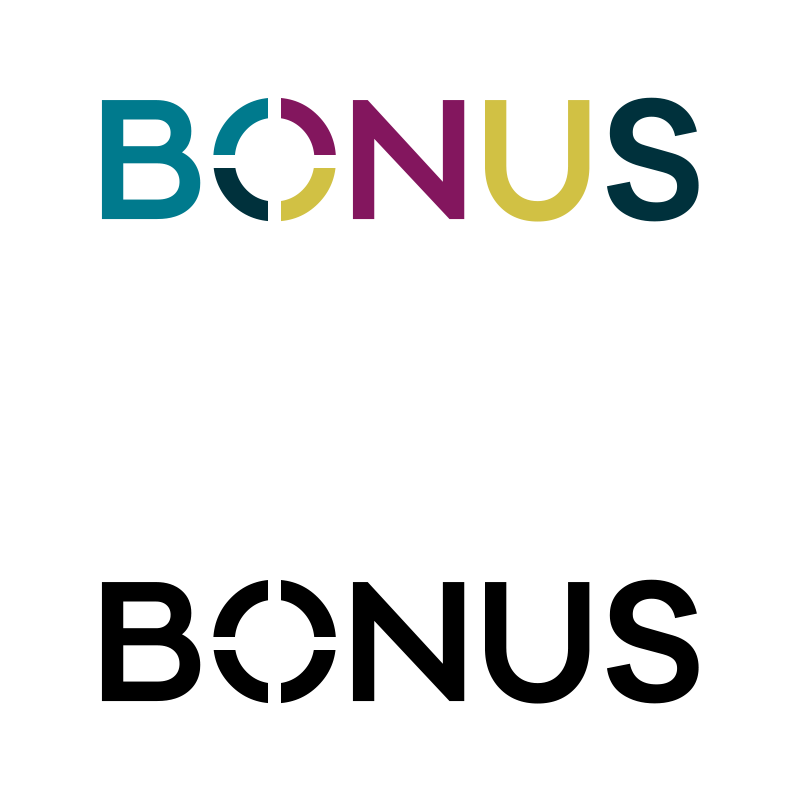 Une équipe dédiée sera mobilisée au sein de la SING pour assurer le développement technique et commercial de la solution. Le tableau ci-dessous résume les effectifs minimalistes sollicités
29
Innovation numérique
7
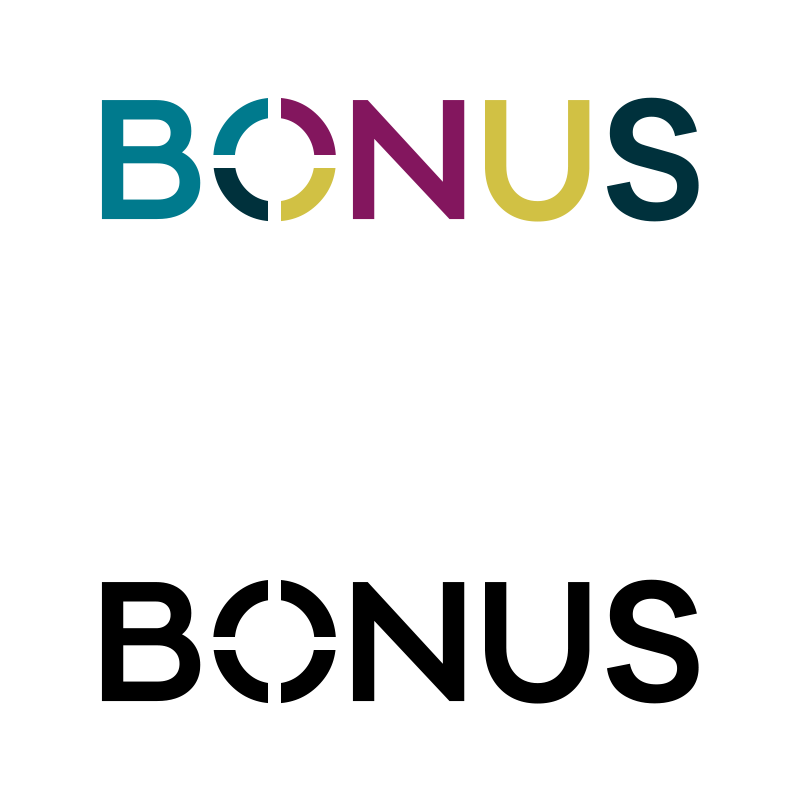 Gouvernance
Innovation numérique
Innovation numérique
7. Structure et gouvernance: Promoteur du projet
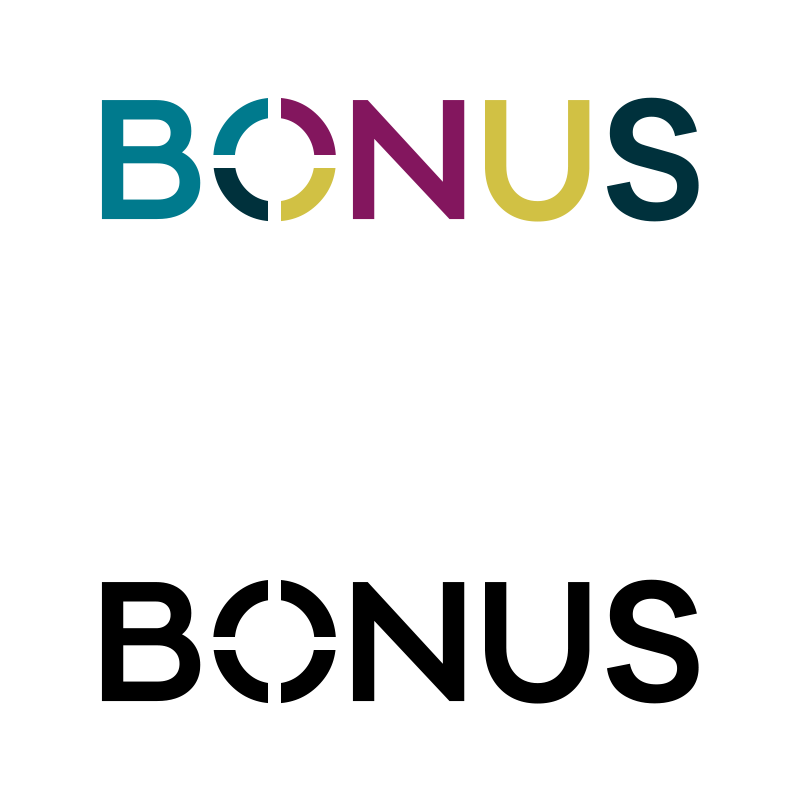 Le projet de Bourse Numérique de Sous-traitance est développé par un consortium d’entreprises notamment: Sincro France, le cabitet JTC Consulting Gabon et la Société d’Incubation Numérique.
Administrateur/ Actionnaire
Administrateur/ Actionnaire
Administrateur/ Actionnaire
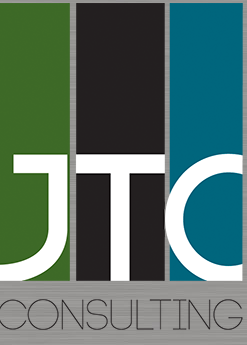 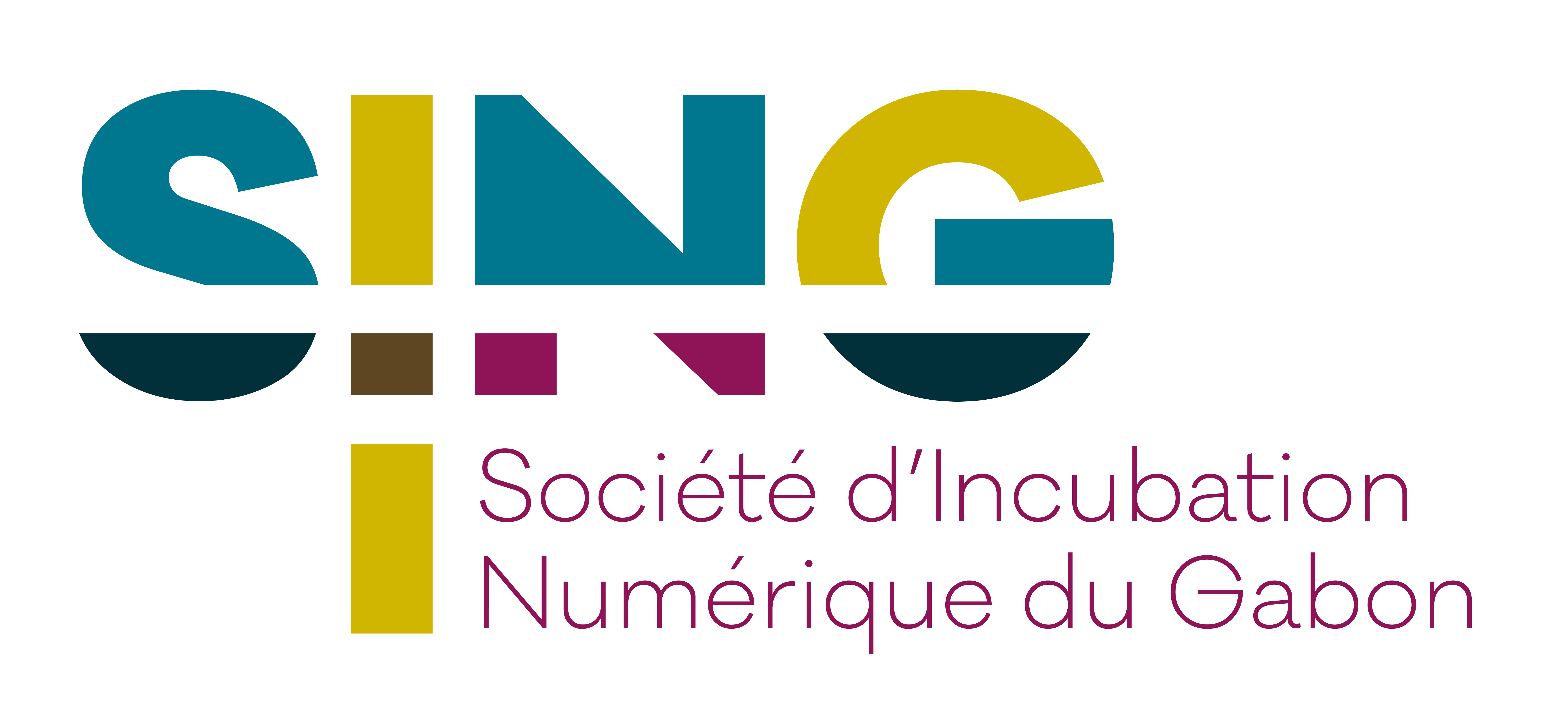 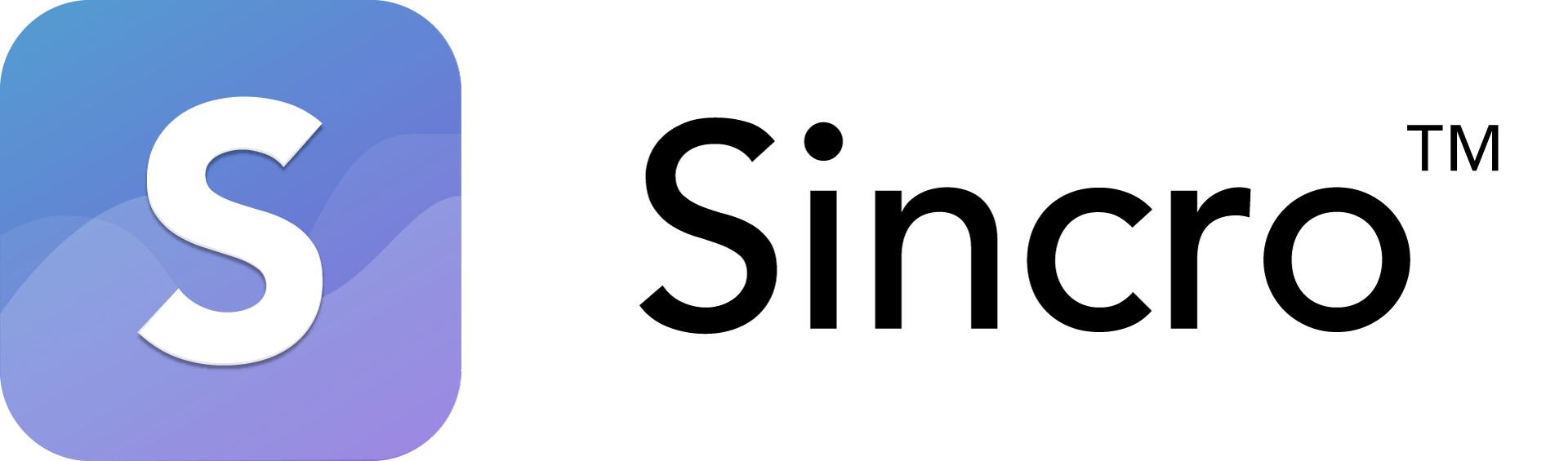 31
7. Structure et gouvernance: Table de capitalisation
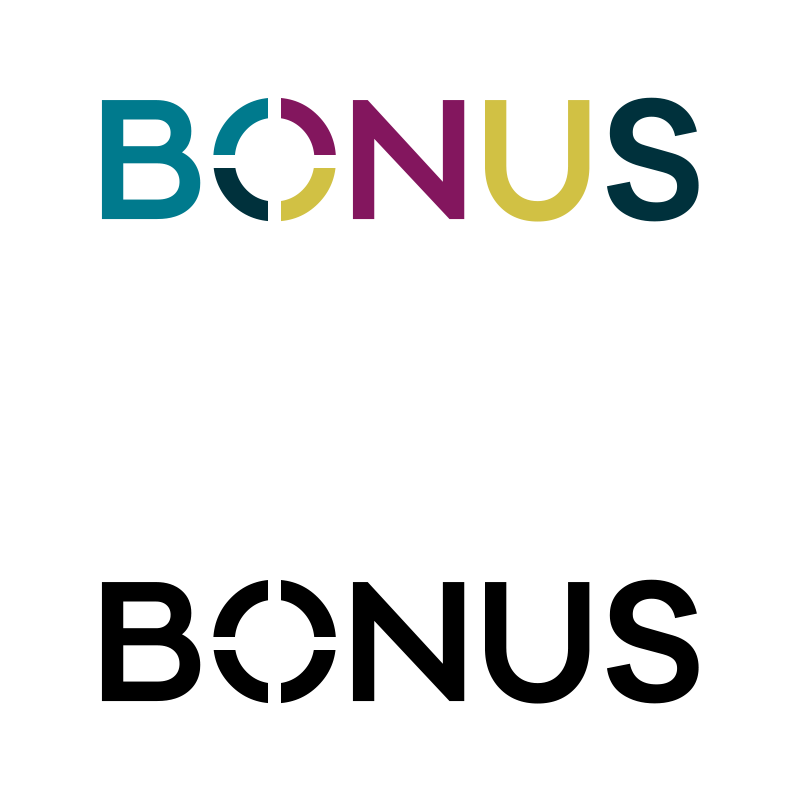 La table de capitalisation est ainsi libellée:
32
Innovation numérique
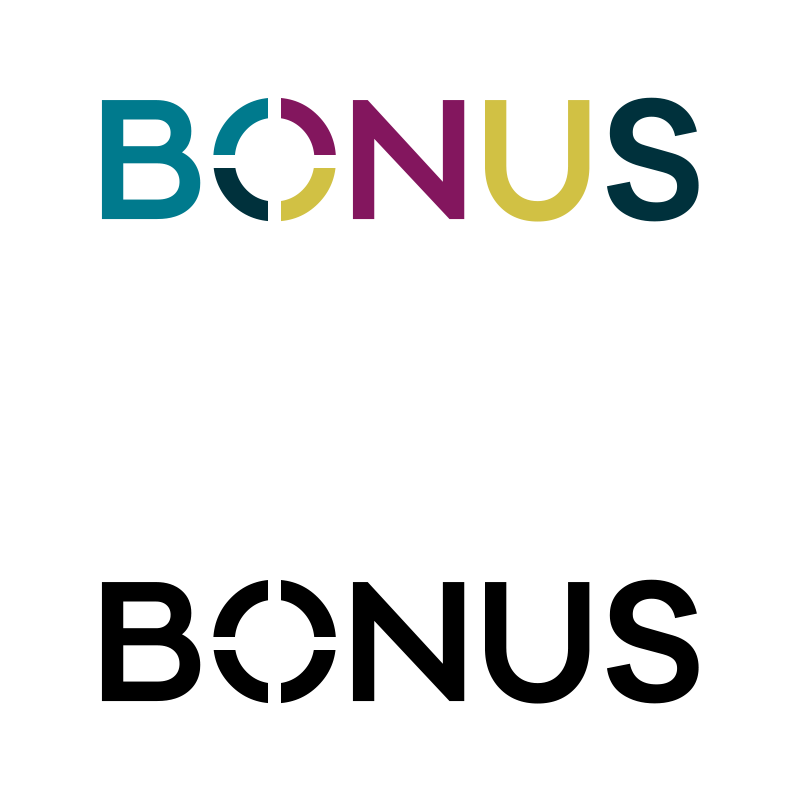 Innovation numérique
Innovation numérique